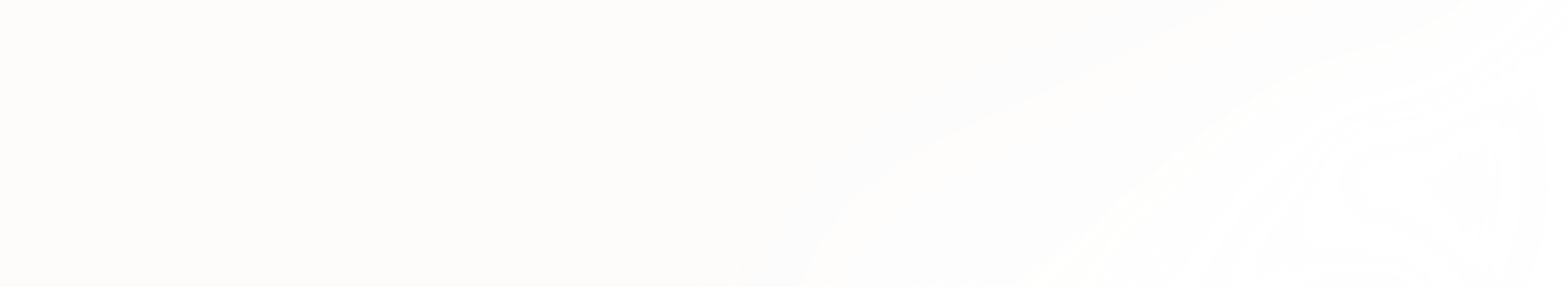 «Успех,  успешность, 
успешная школа»
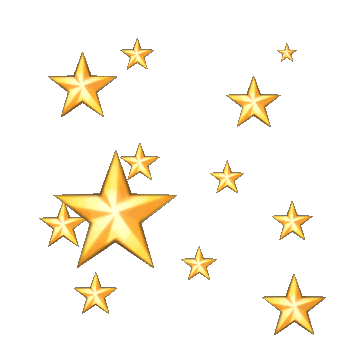 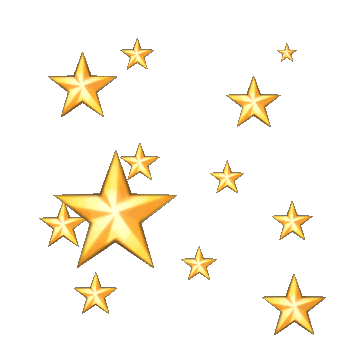 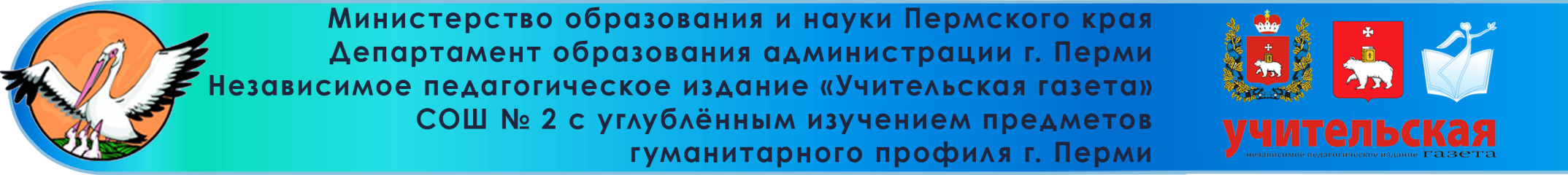 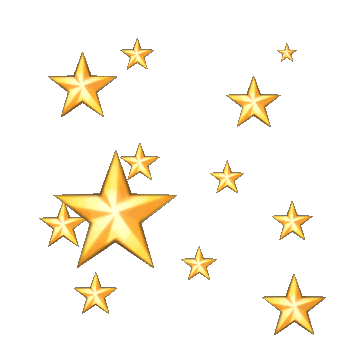 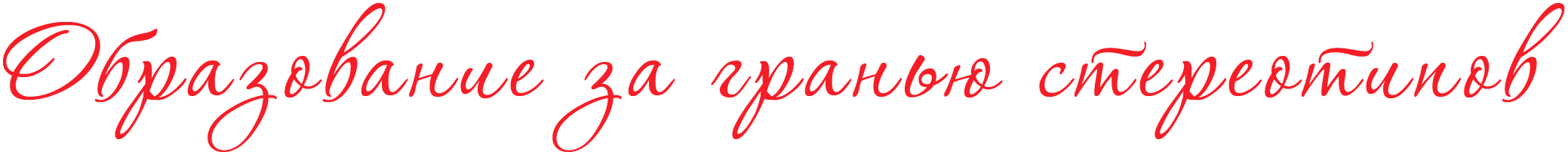 ВСЕРОССИЙСКИЙ ФОРУМ
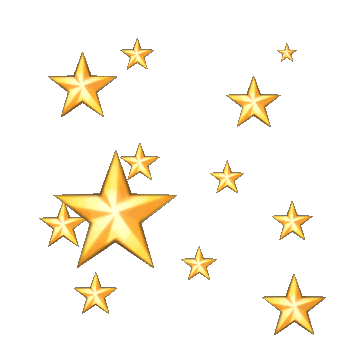 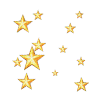 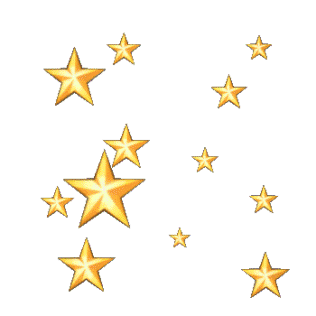 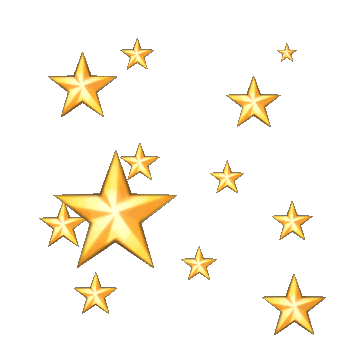 «ВСЕ  ЗВЁЗДЫ
В  ГОСТИ  К  НАМ»
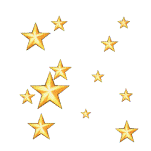 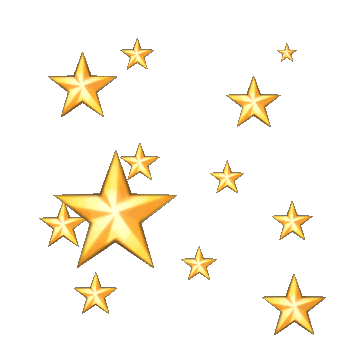 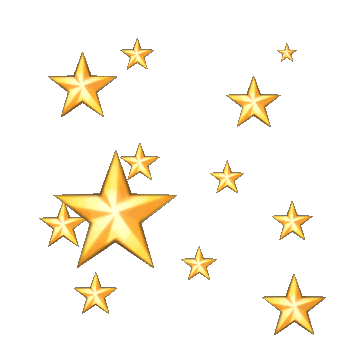 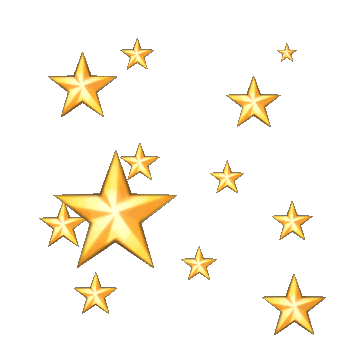 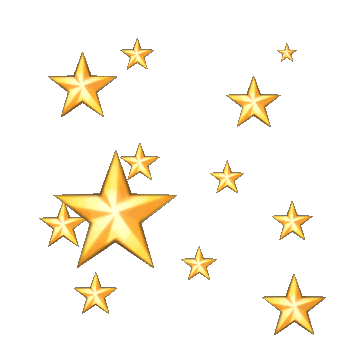 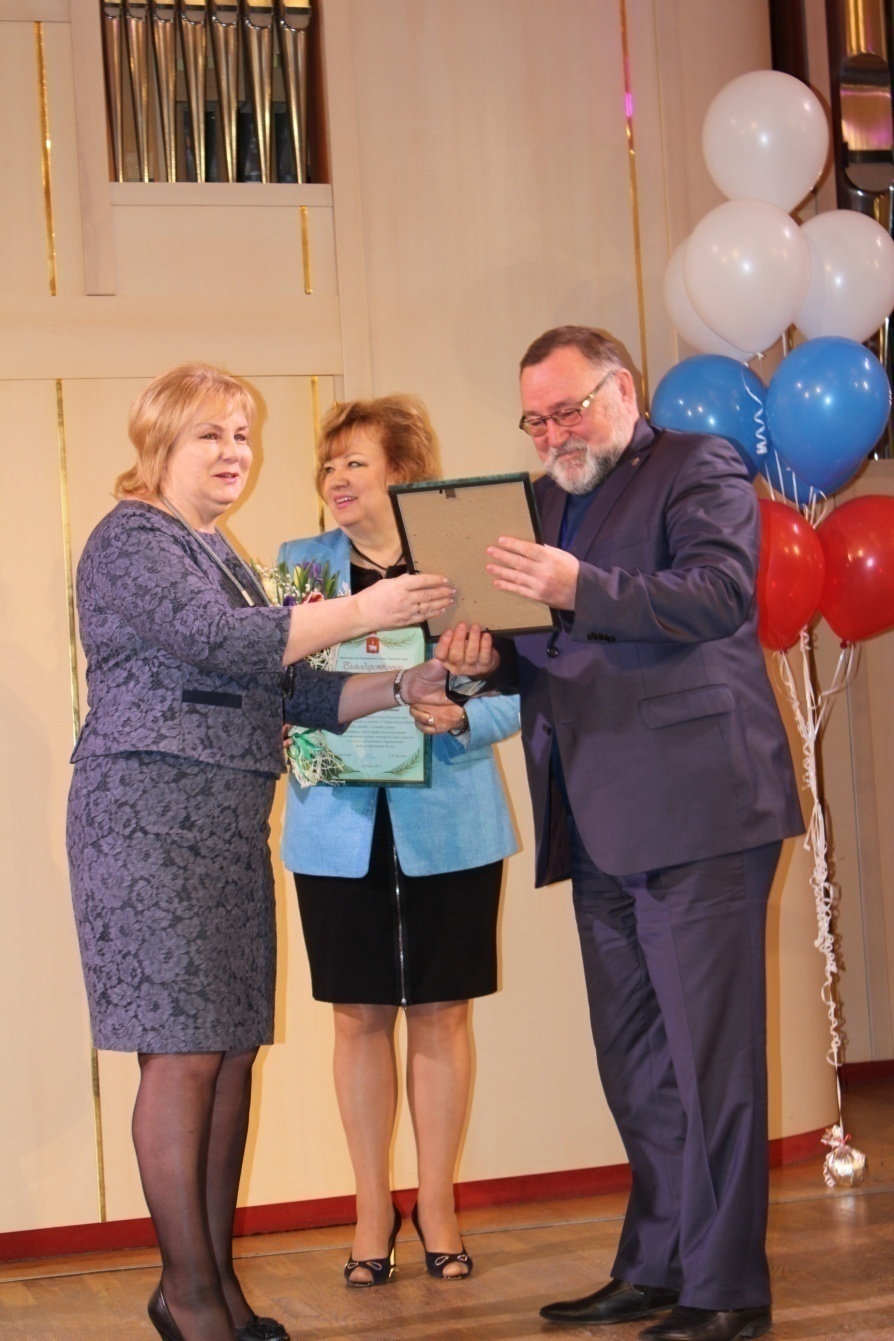 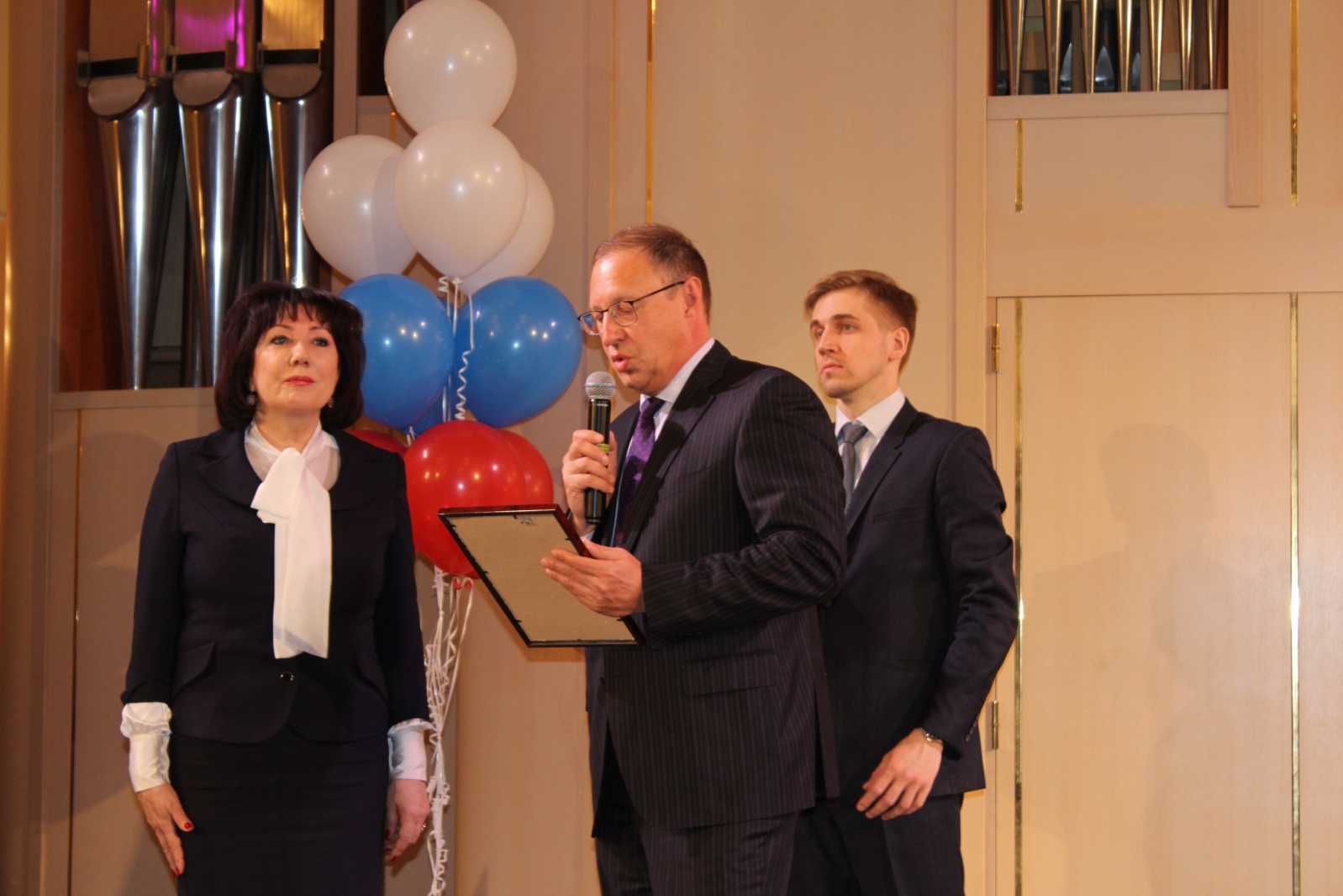 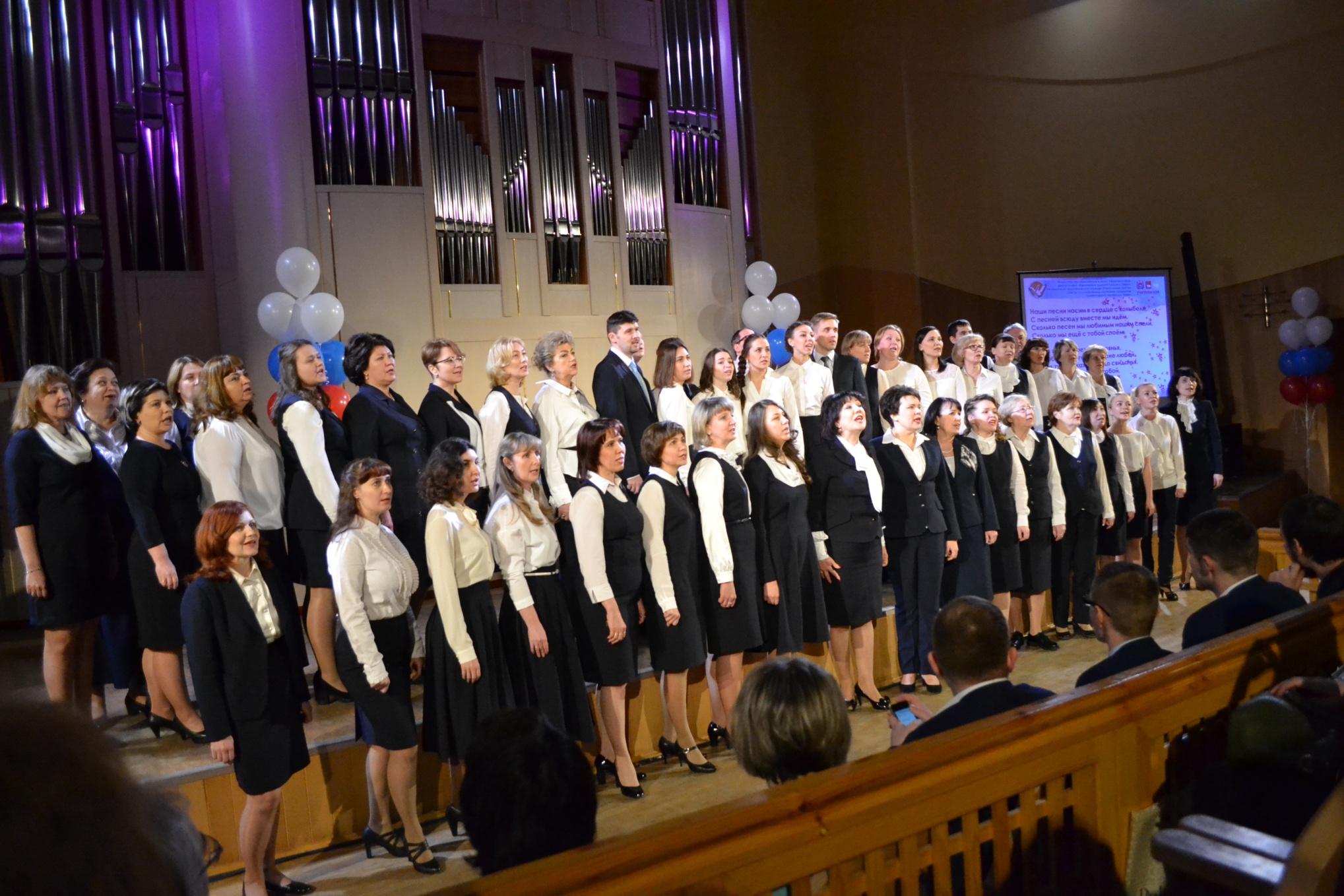 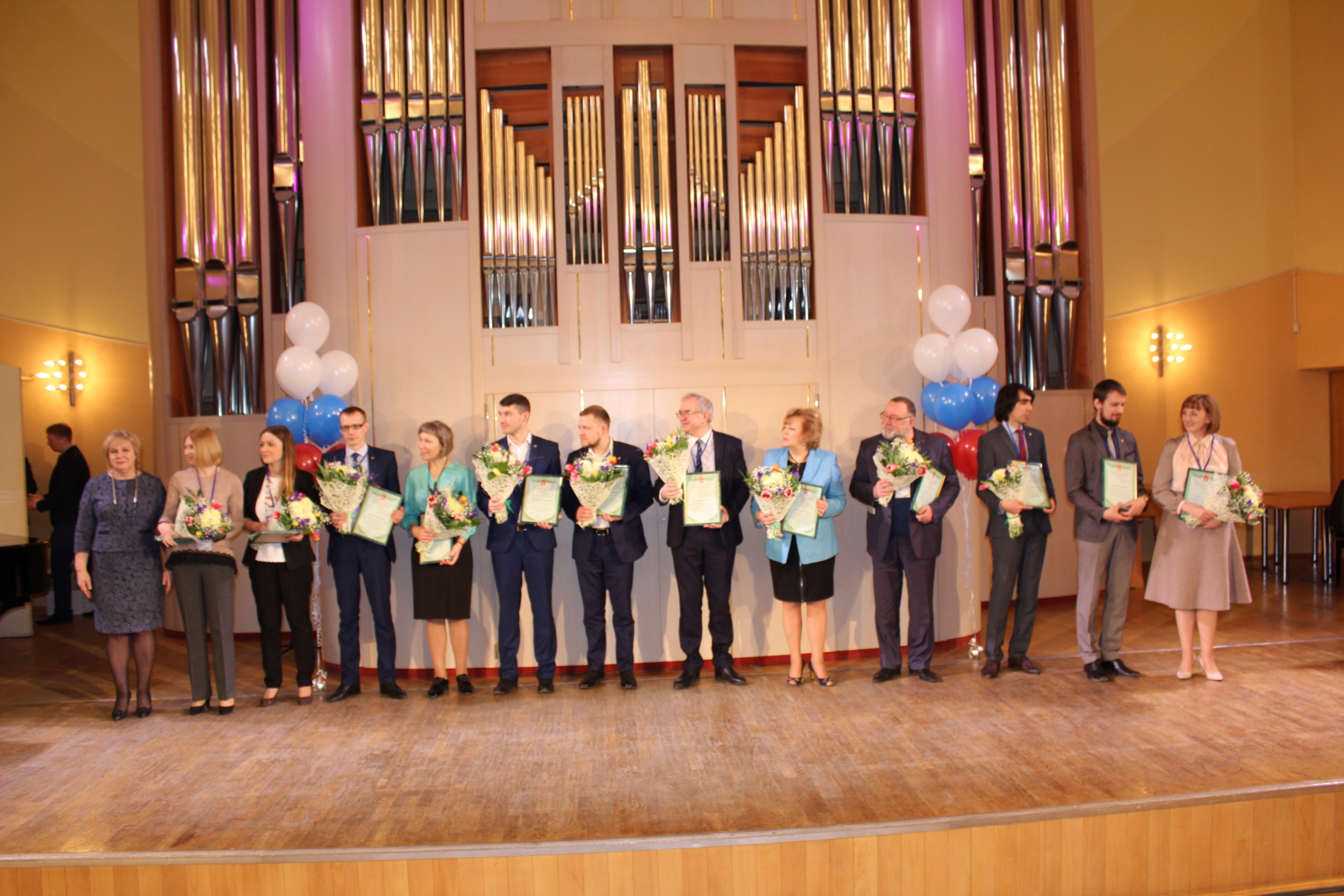 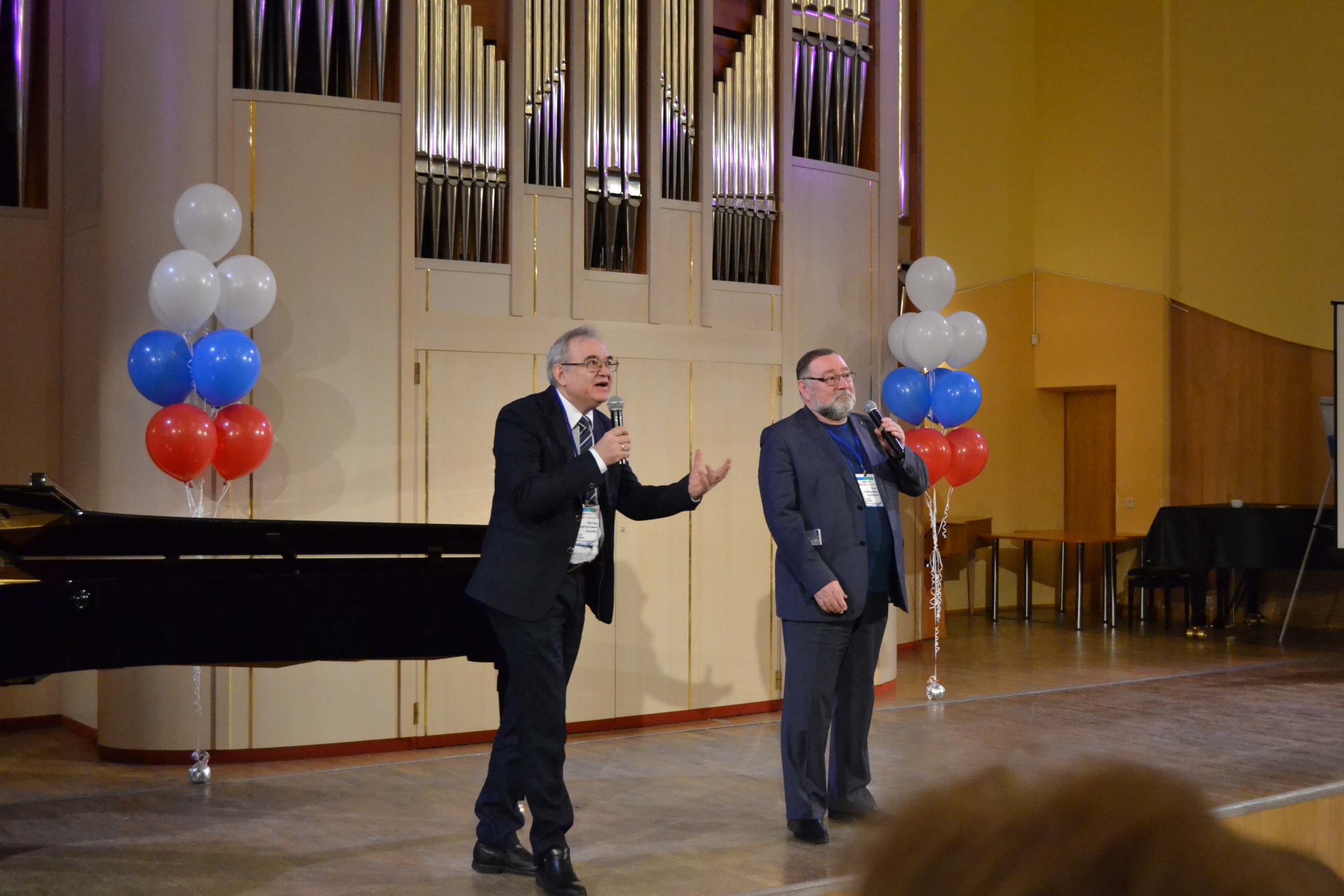 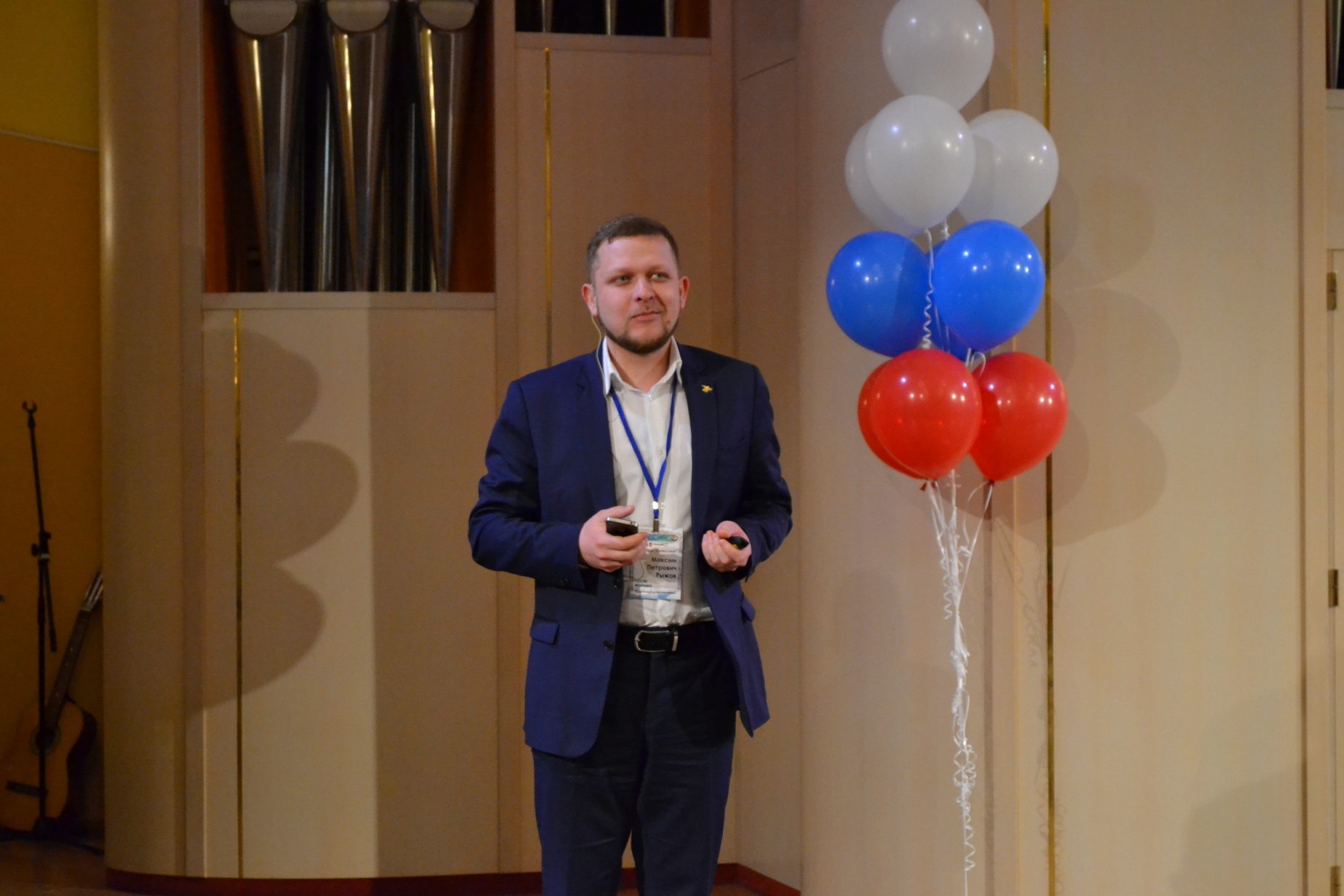 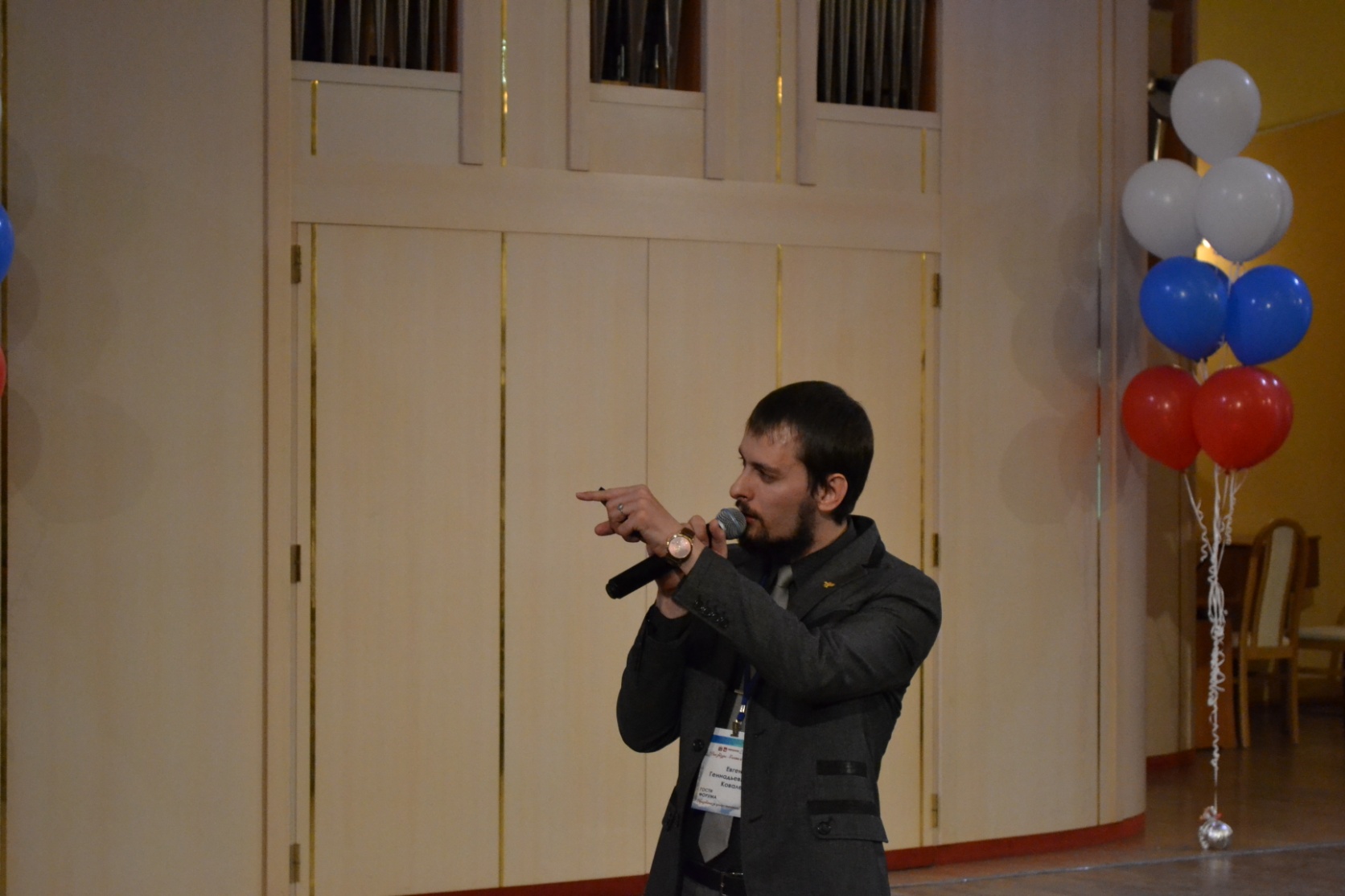 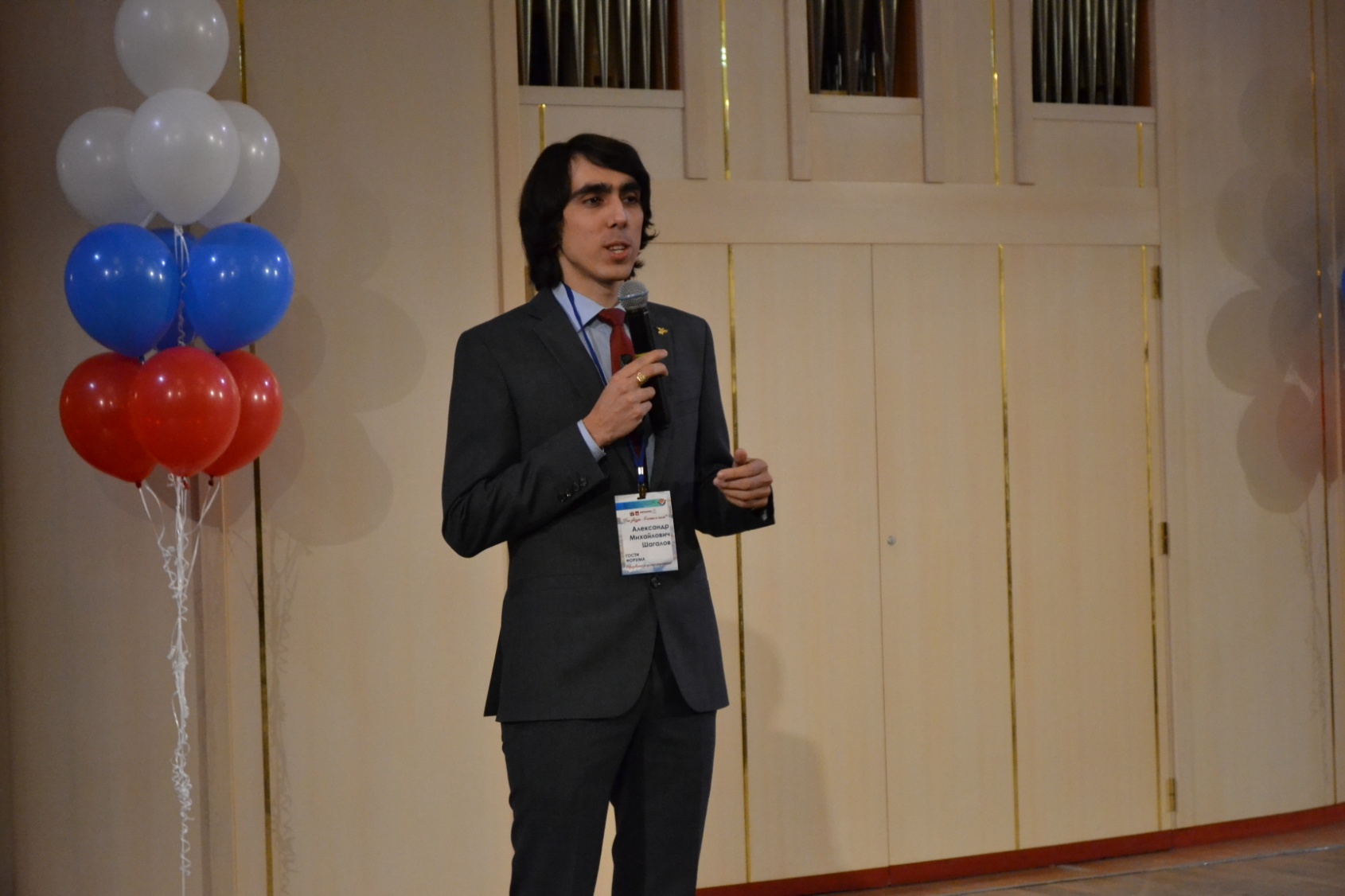 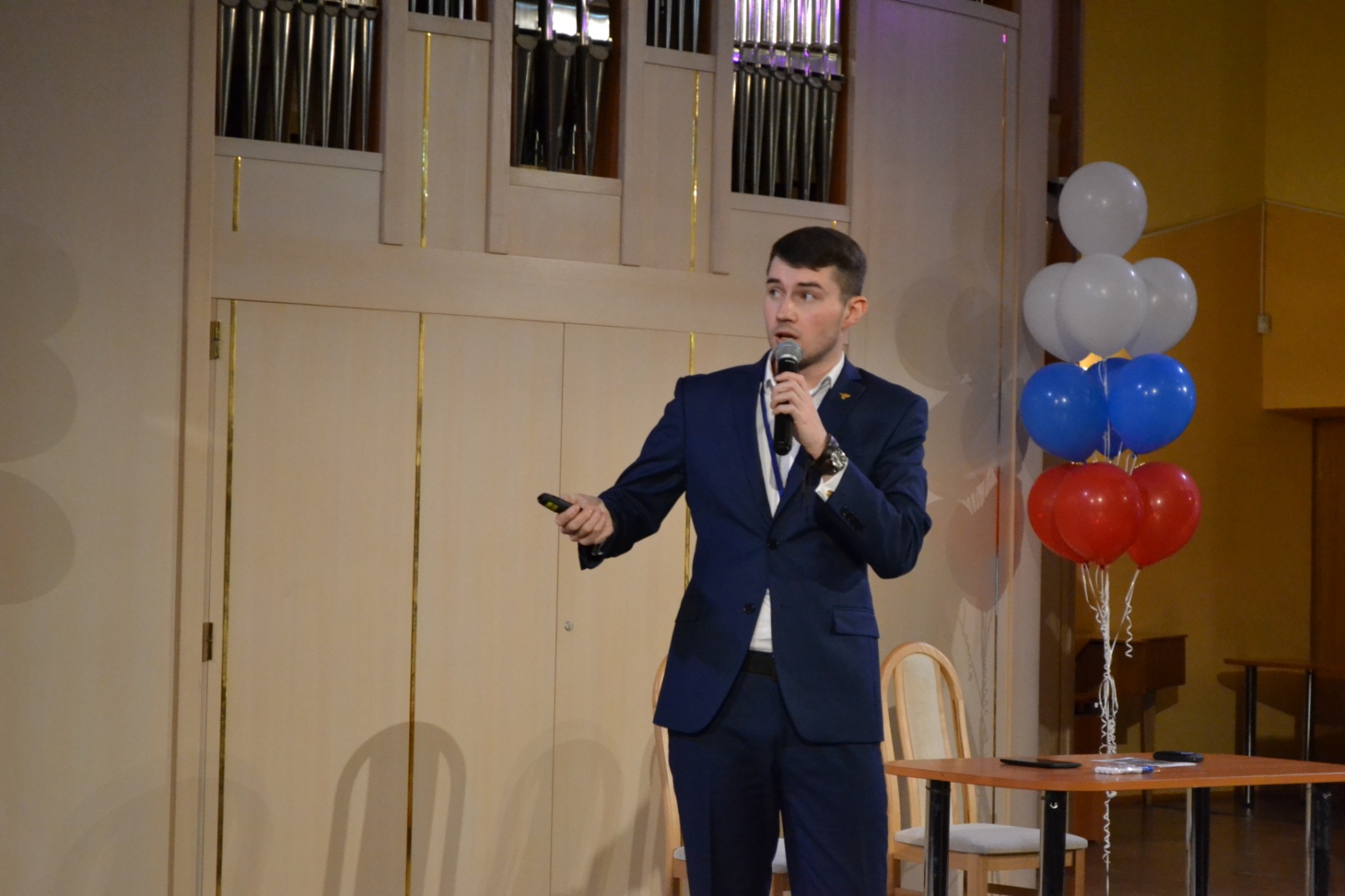 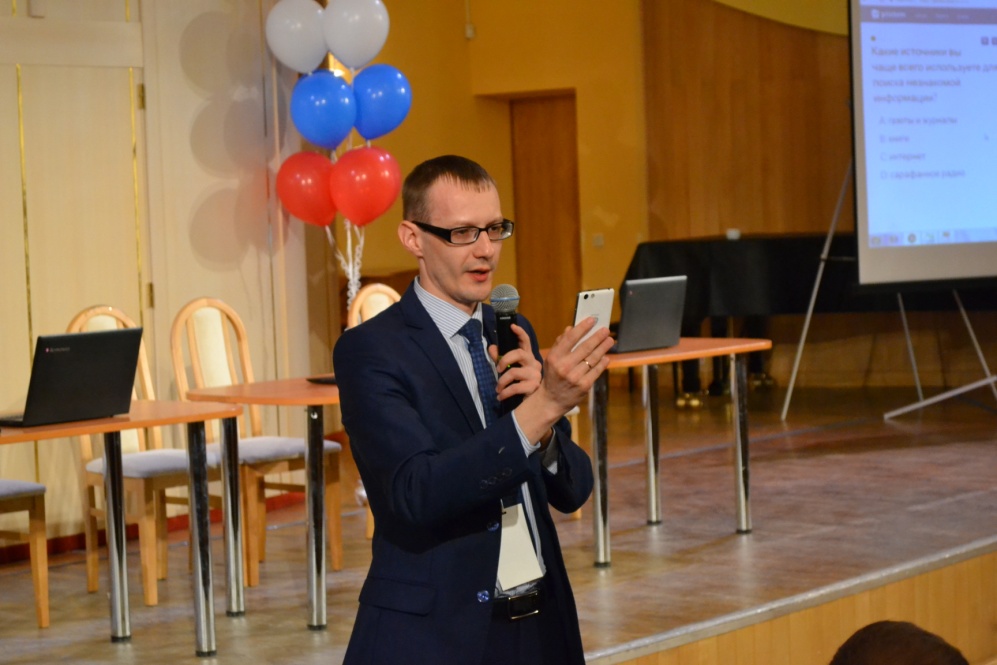 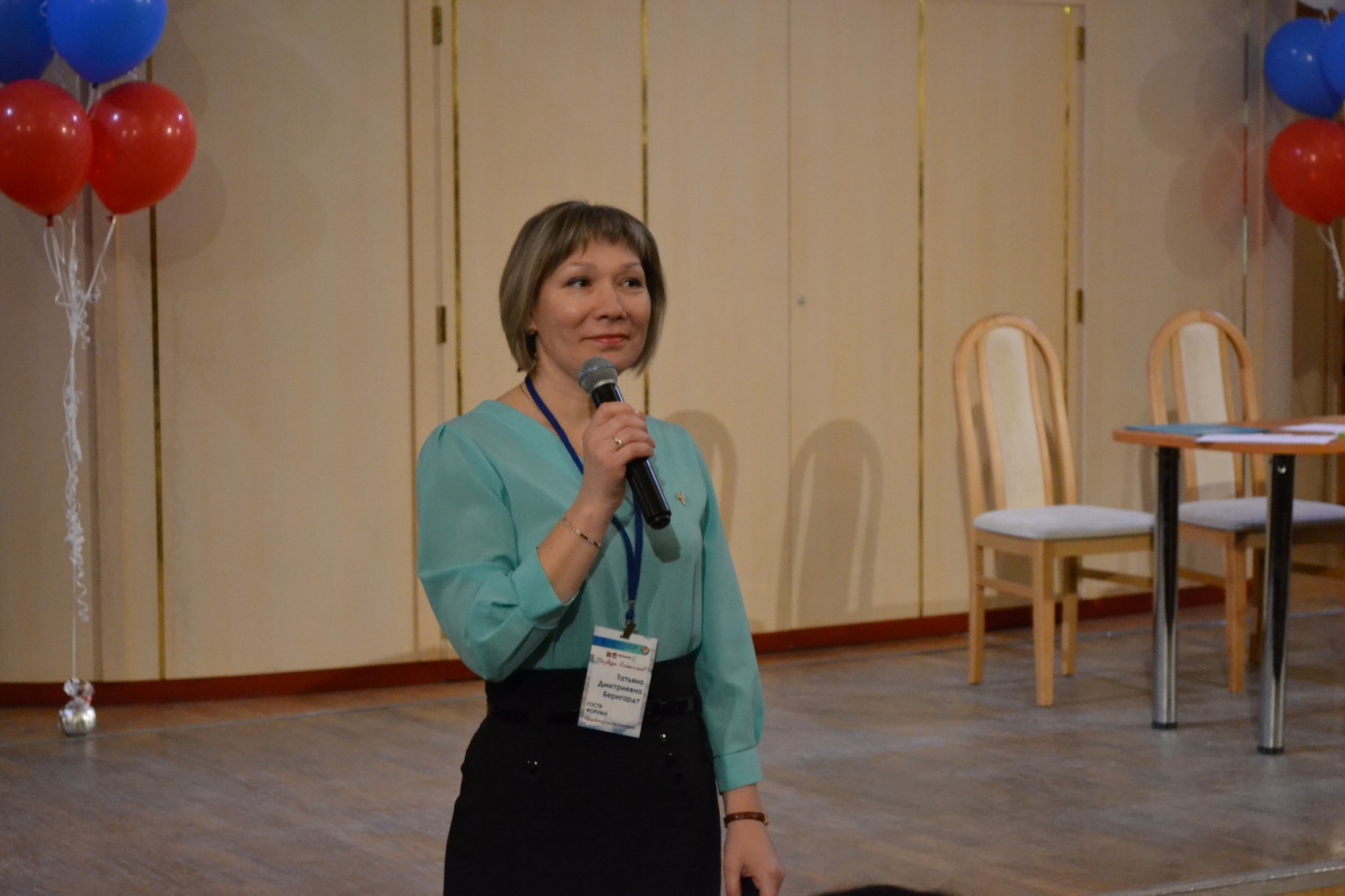 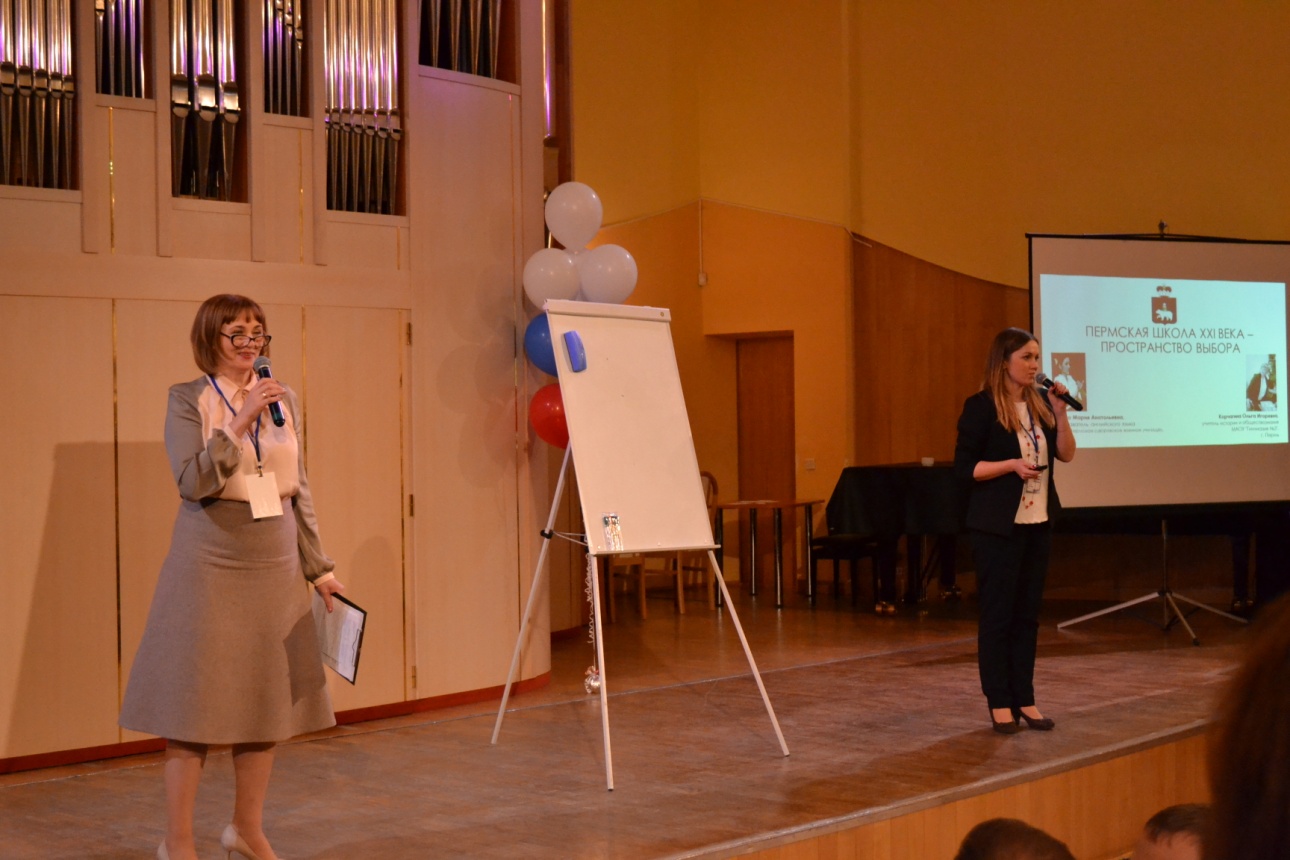 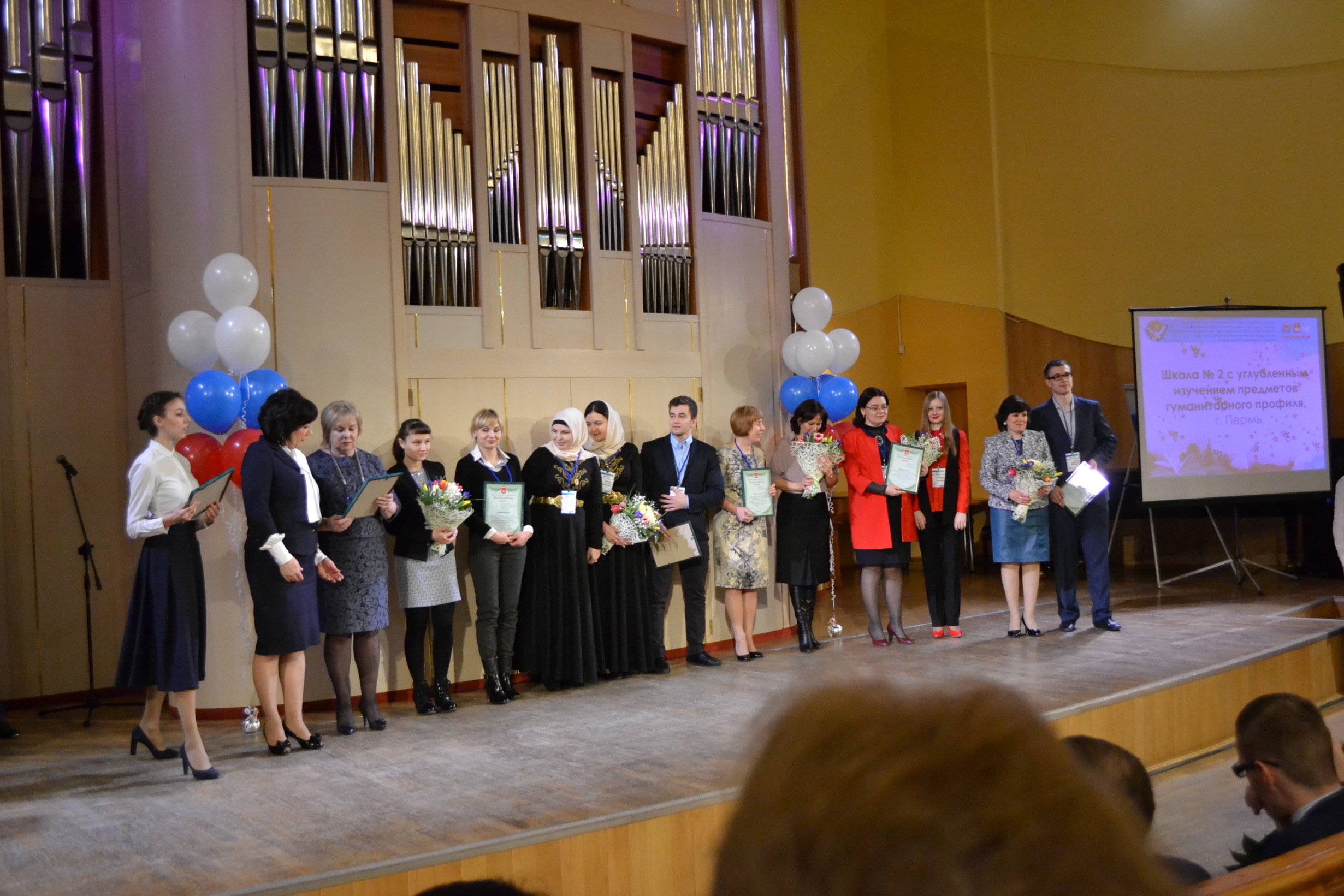 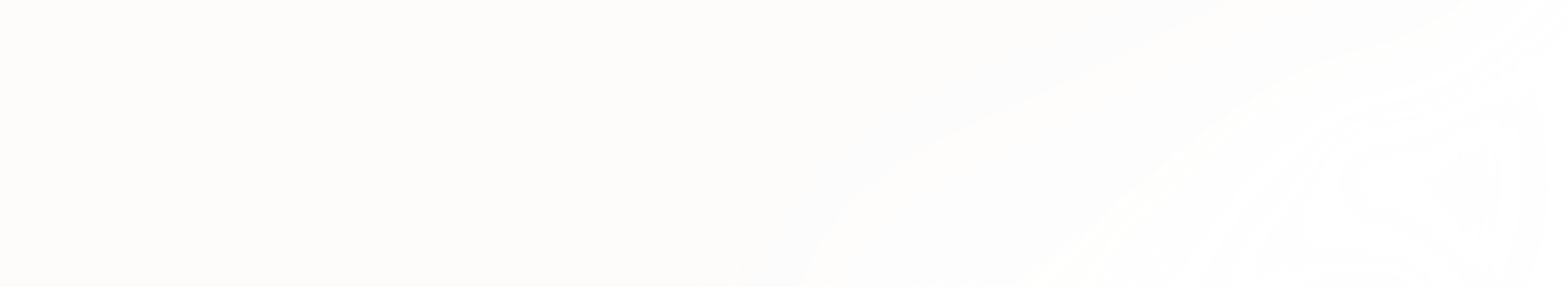 «Успех,  успешность, 
успешная школа»
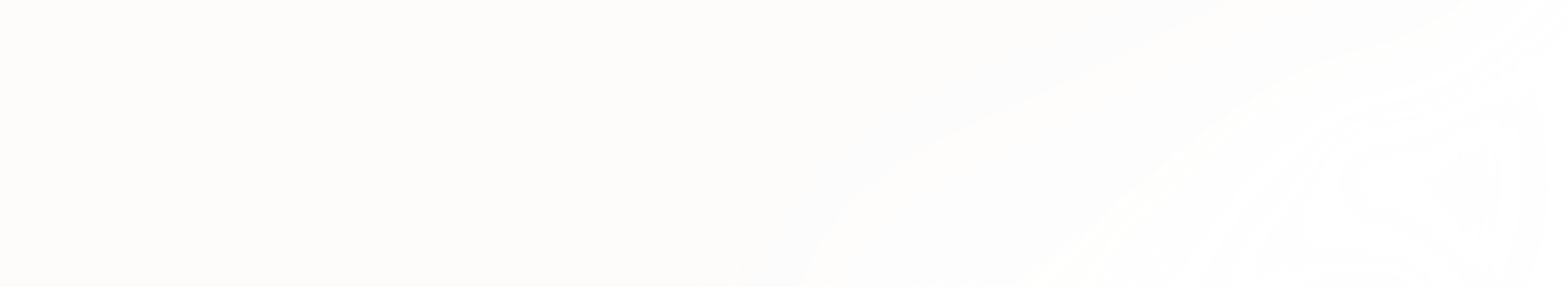 «Успех,  успешность, 
успешная школа»
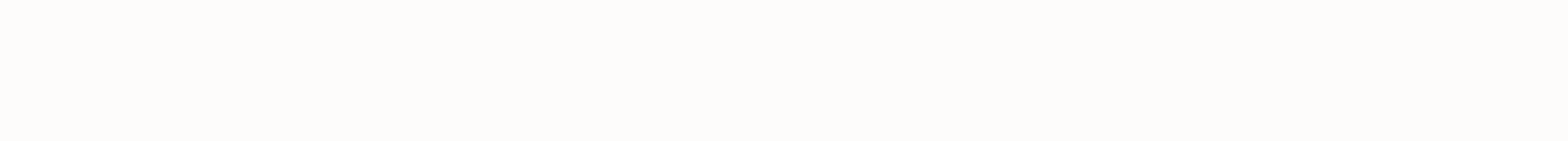 ДИРЕКТОР
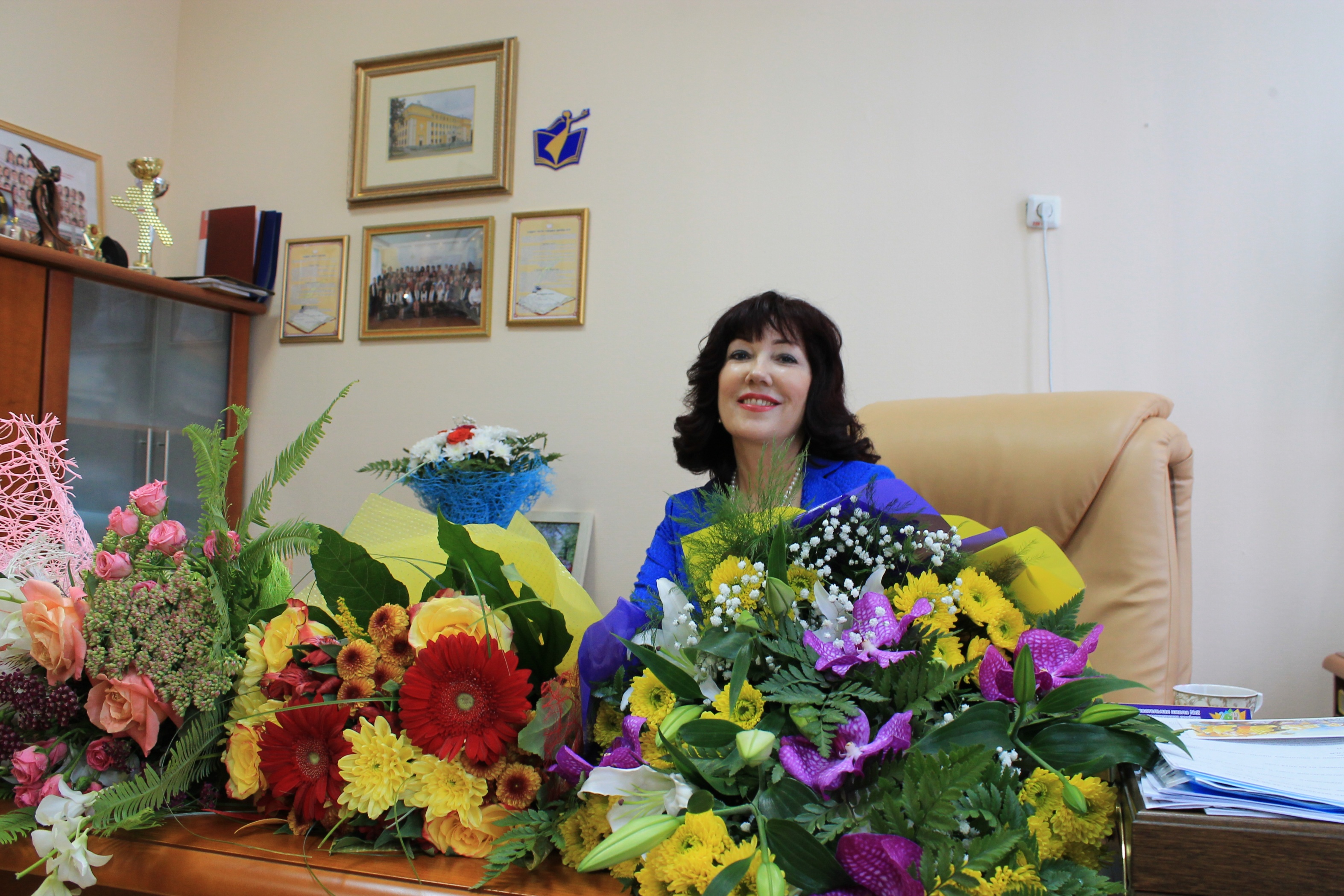 КРАСНОСЕЛЬСКИХ ВАЛЕНТИНА ЛЕОНИДОВНА
- Победитель муниципального конкурса «Учитель года-1999»
- Почетный работник общего образования РФ, руководитель высшей категории
- Победитель конкурса "Лучшие учителя России" в рамках приоритетного национального проекта "Образование"
- Лауреат премии Российского клуба юристов за вклад в развитие образования
Лауреат премии губернатора Пермского Края
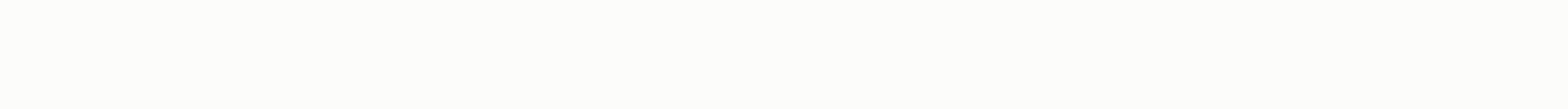 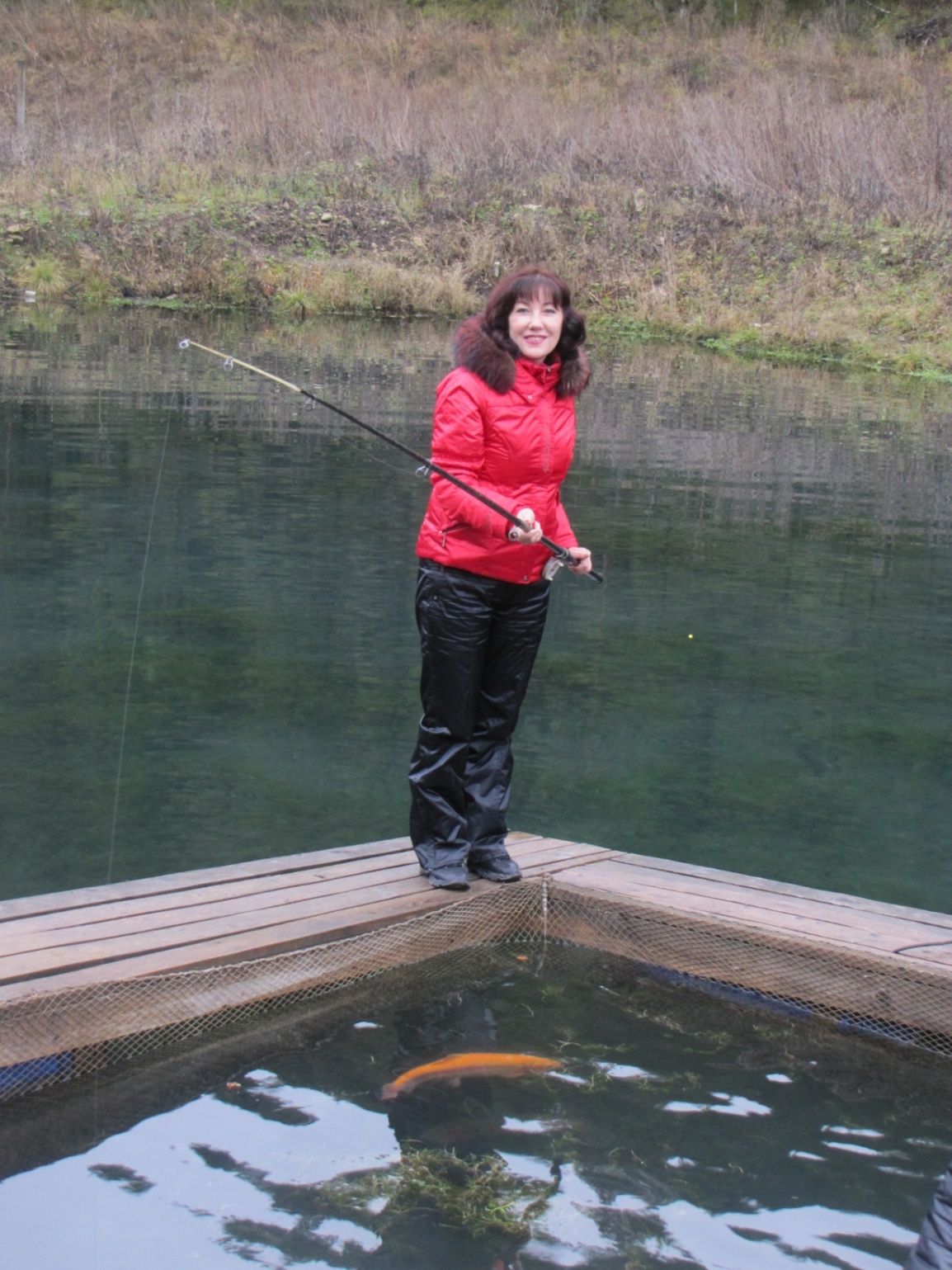 РОЛЬ  ДИРЕКТОРА  ШКОЛЫ
?
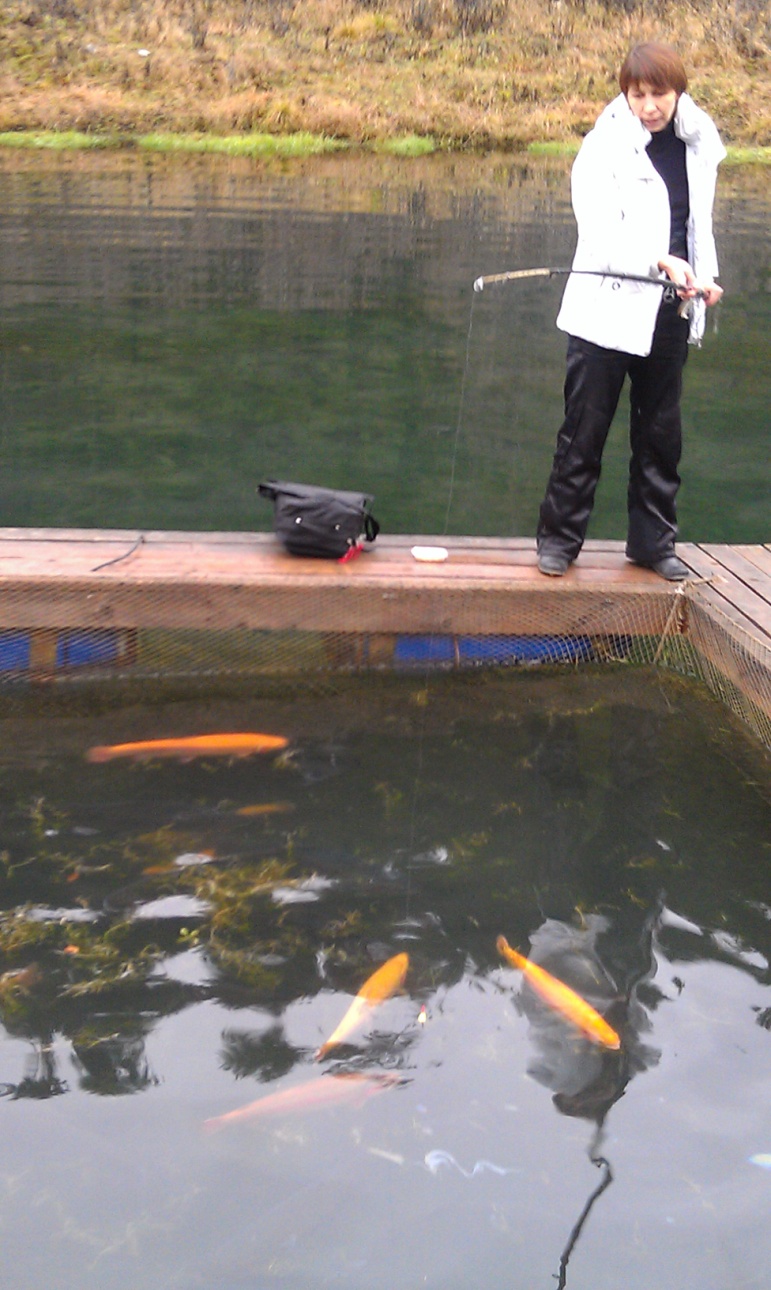 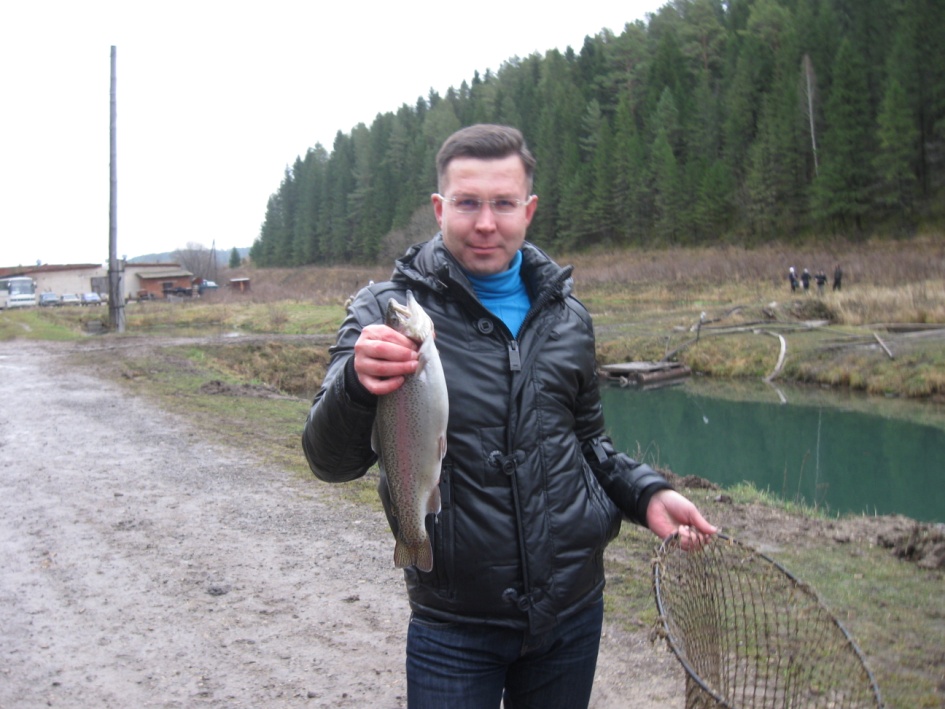 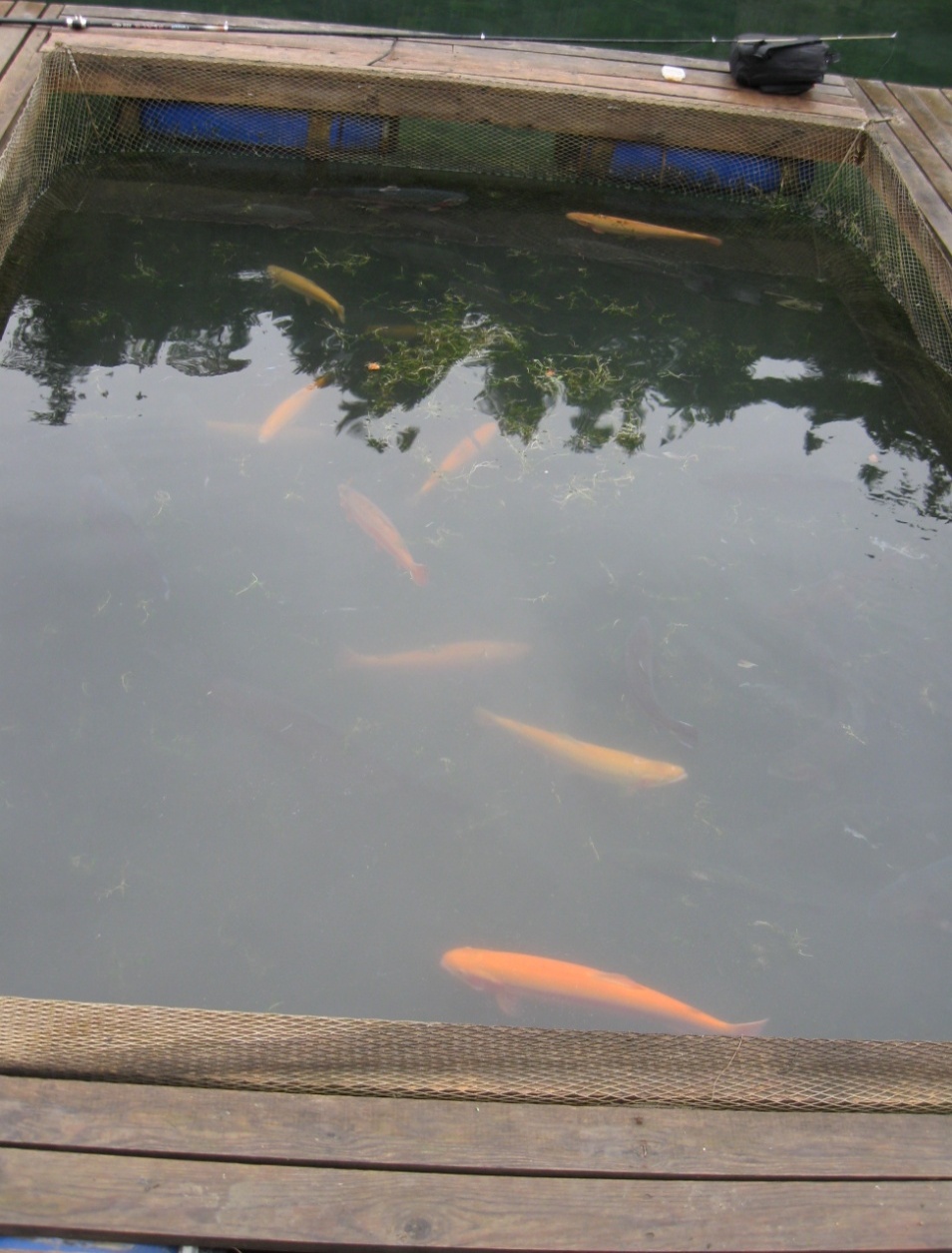 ?
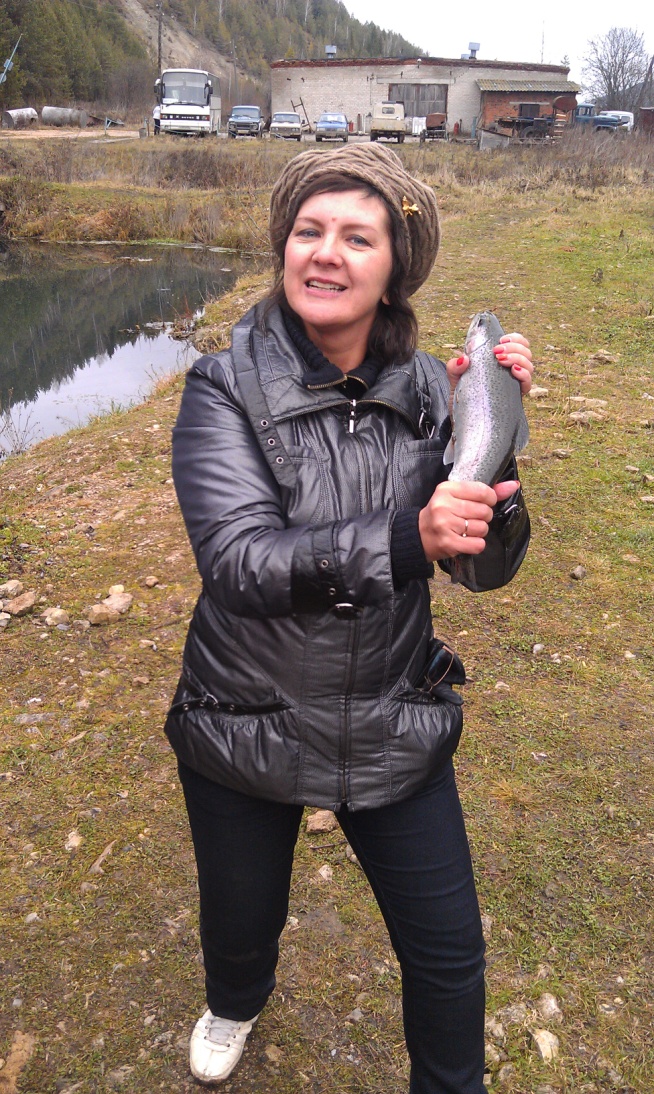 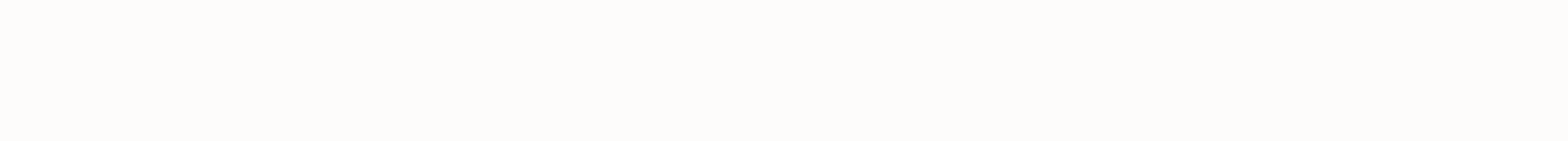 КАДРОВЫЙ МЕНЕДЖМЕНТ
Определение  миссии и целей развития школы
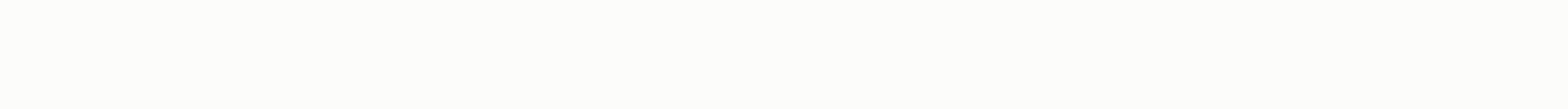 Структура и организация управления.  Команда.
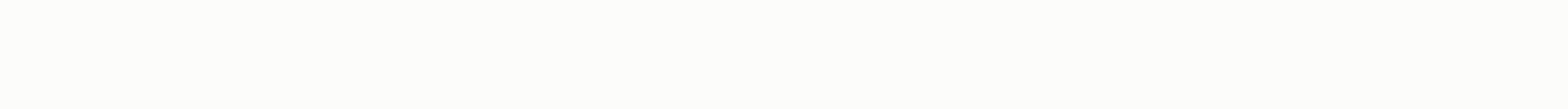 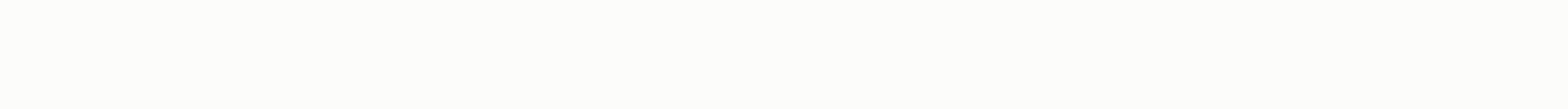 Развитие кадров
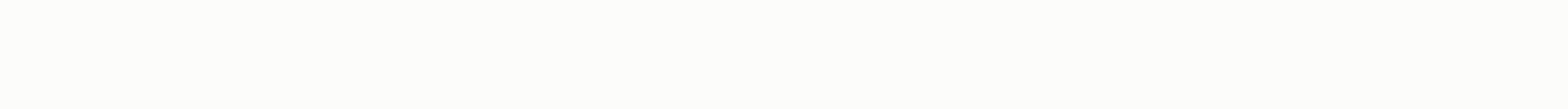 Формирование позитивного образа школы
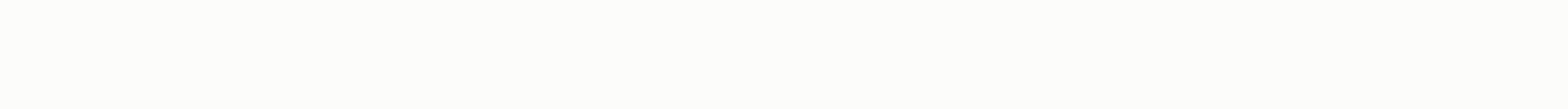 Роль директора школы
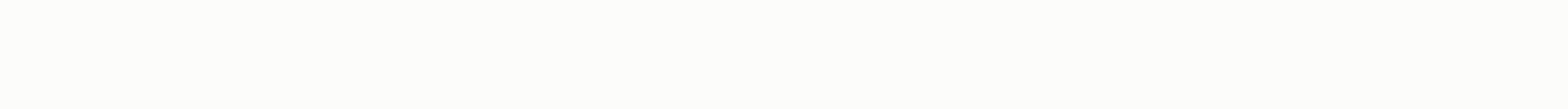 Корпоративная культура
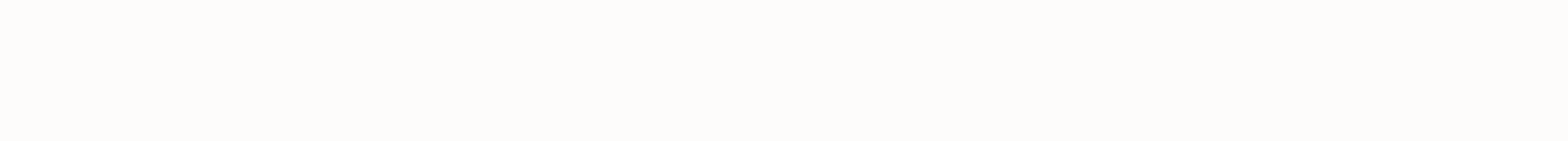 УПРАВЛЕНЧЕСКИЕ  МЕХАНИЗМЫ
Принцип Эшби
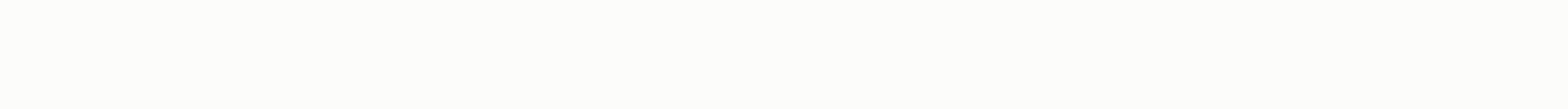 Вертикально-горизонтальная структура управления
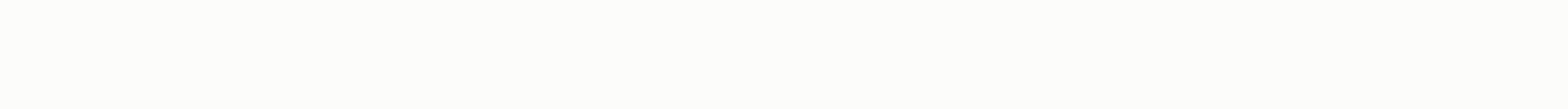 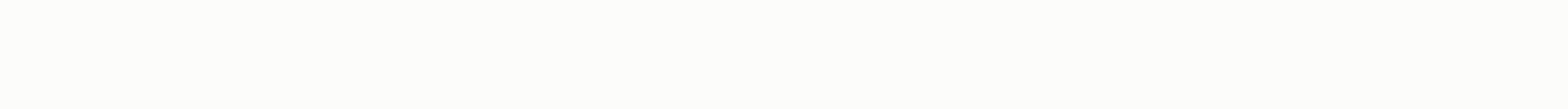 Контекстное управление
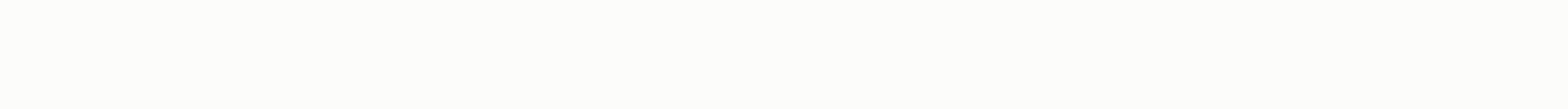 Проектный офис
Вдохновляющее управление и созидание смыслов школы
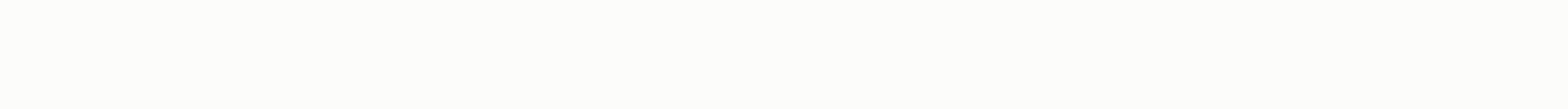 Расширение  педагогического пространства
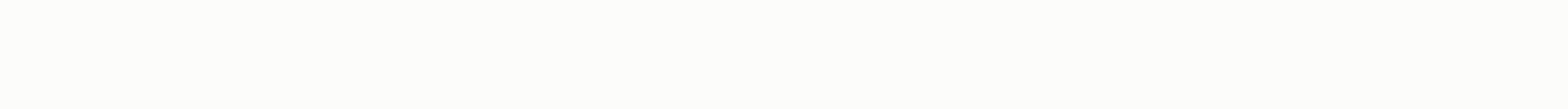 ПРЕПОДАВАТЕЛИ  ШКОЛЫ – ПОБЕДИТЕЛИ  НАЦИОНАЛЬНОГО ПРОЕКТА  «ЛУЧШИЕ  ПЕДАГОГИ  РОССИИ»
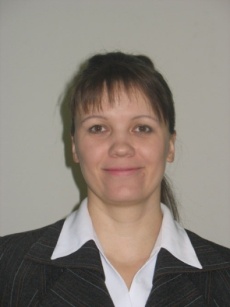 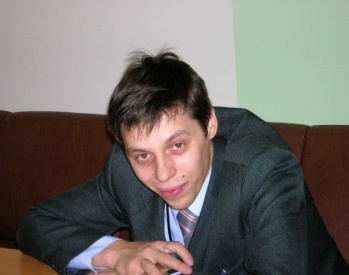 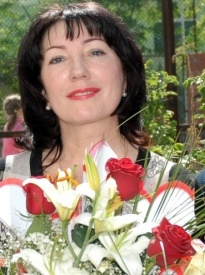 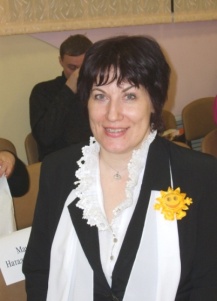 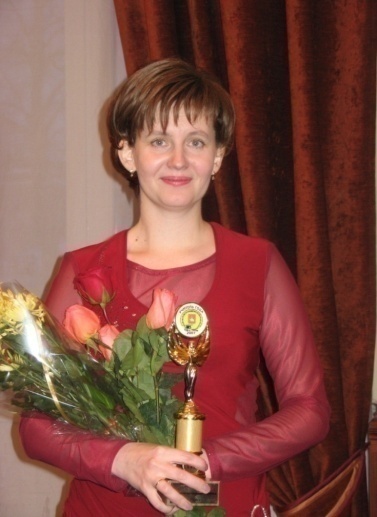 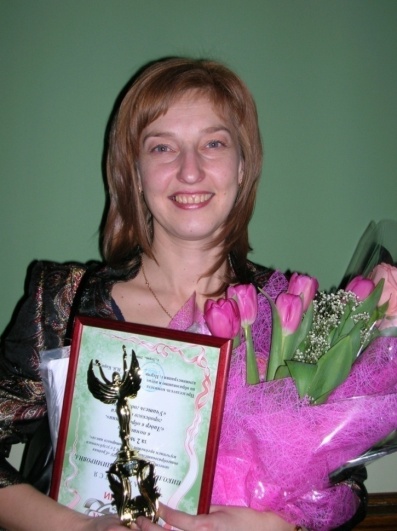 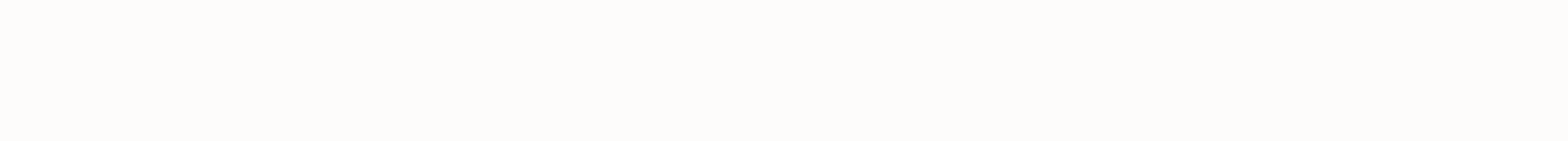 Константинова Д.В.
Поносов Д.П.
Красносельских В.Л.
Макарова Н.В.
Рупперт И.Э.
Никольская В.В.
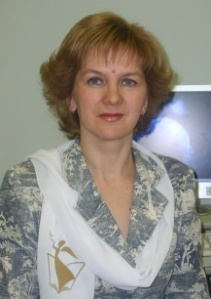 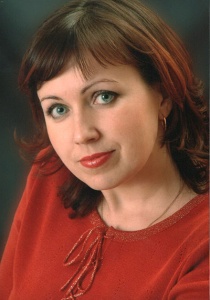 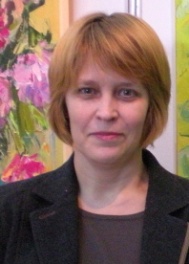 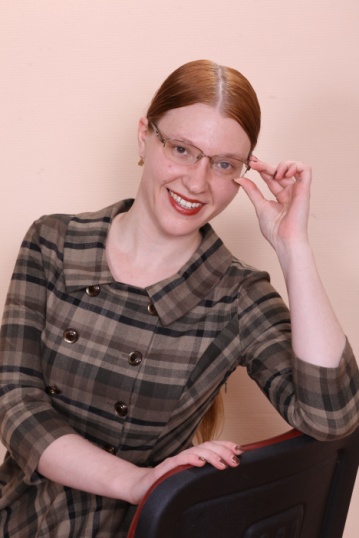 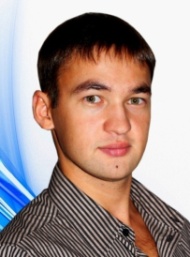 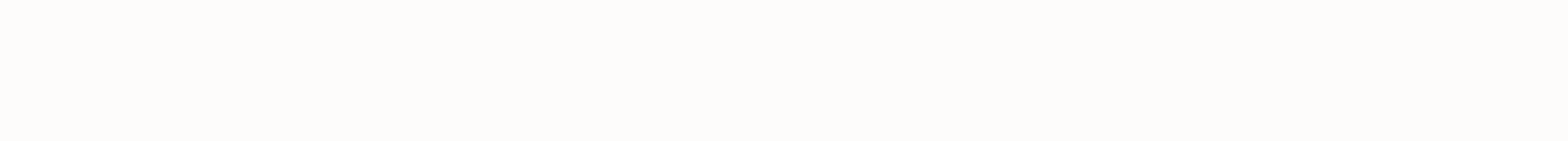 Пролазова М.Н.
Габдуллина М.В.
Нечаева С.В.
Азманов Р.Т.
Евлампиева Е.А.
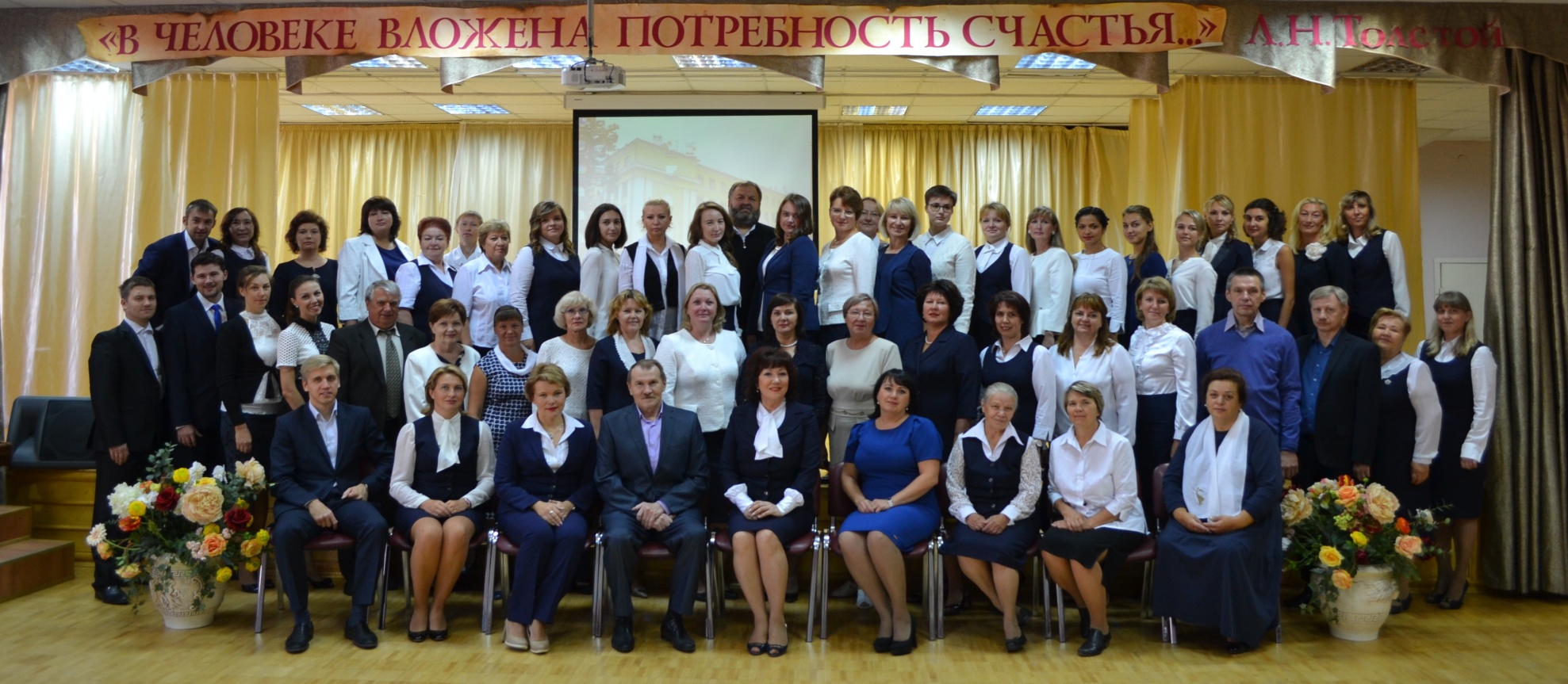 ПЕДАГОГИЧЕСКИЙ КОЛЛЕКТИВ
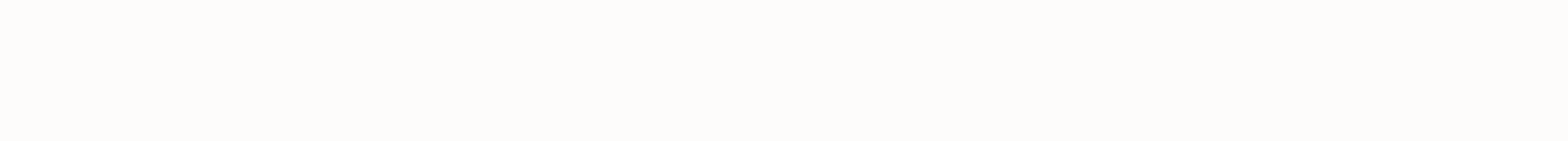 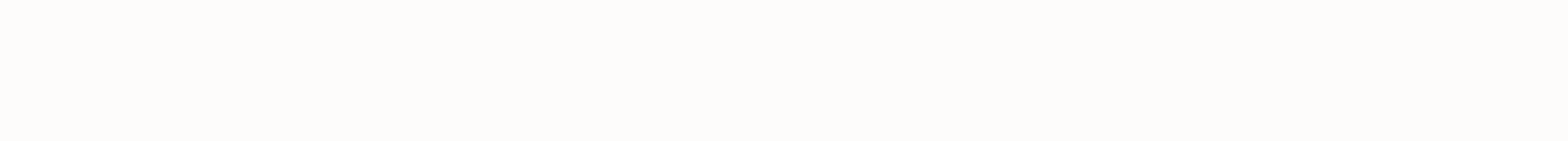 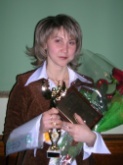 Ежегодно                учителя школы 
 участвуют в конкурсах
 профессионального
 мастерства 
«Учитель года»
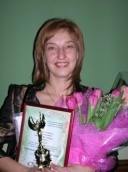 2006
БОРОЗНОВА Л.В.
КУРИЛЕНКО Л.А.
НИКОЛЬСКАЯ В.В.

ЕВЛАМПИЕВА Е.А.
МАКАРОВА Н.В.
     РУППЕРТ И.Э._

ГАББАСОВА Р.А.
ПРОЛАЗОВА М.Н.

ДЗЮБА А.А.
ПОНОСОВ Д.П.

АНДРОНОВА И.Г.
МАНАКИНА Т.Н.

МОИСЕЕВА О.Э.
ПОВАРНИЦЫНА Е.Л.

АРСЕНЬЕВА О.Б.
ПОНОСОВА М.А.

ФРАНК Г.А.
ГАБДУЛЛИНА М.В.

РАДОСТЕВА Т.В.
ОПРЕЛКОВА О.В.
АЗМАНОВ Р.Т. -
абсолютный победитьль Краевого конкурса, Лауреат Всероссийского конкурса
УСАТЫХ С.А.
призер Краевого конкурса
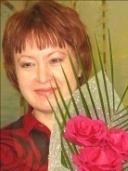 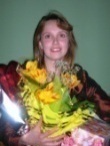 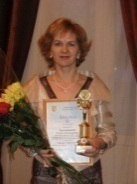 2010
2007
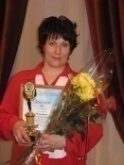 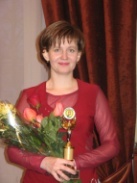 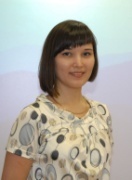 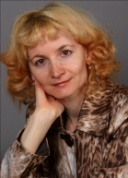 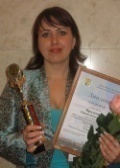 2008
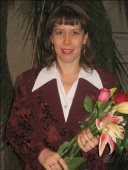 2011
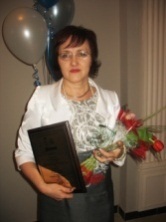 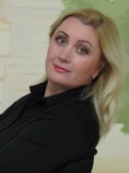 2009
2012
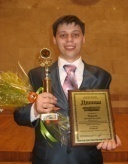 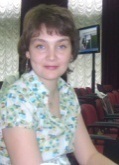 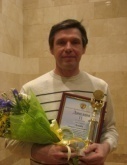 ПОНОСОВ Д.П - 
призер Краевого конкурса, Лауреат Всероссийского конкурса
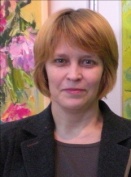 2013
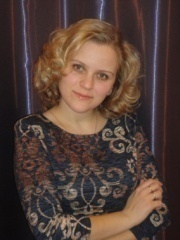 2016
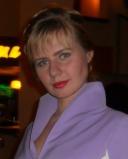 2014
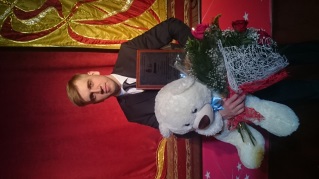 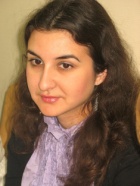 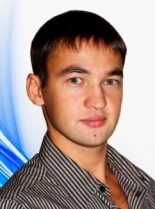 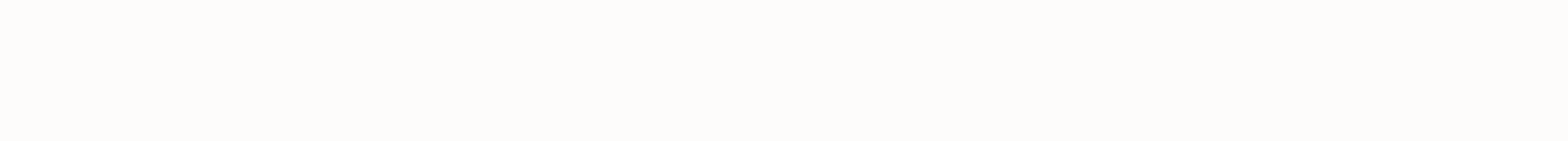 СИСТЕМА МОТИВАЦИИ И СТИМУЛИРОВАНИЯ ПЕДАГОГОВ
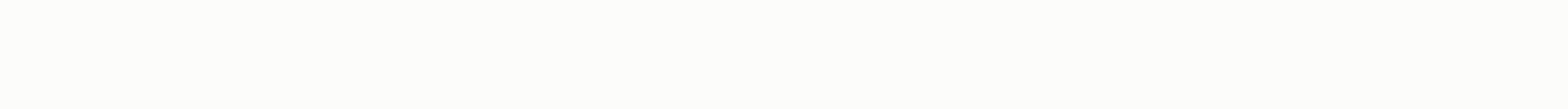 Экономические
Профессиональные
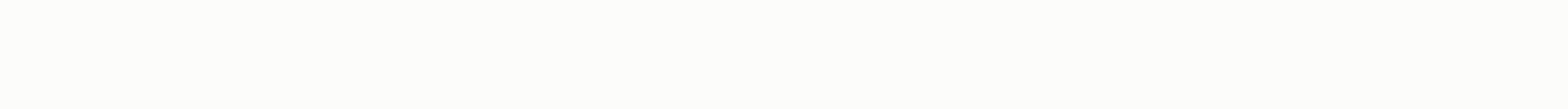 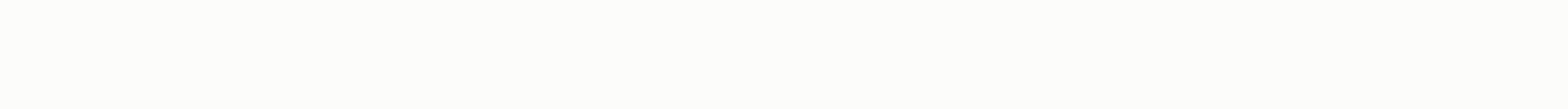 Социальные
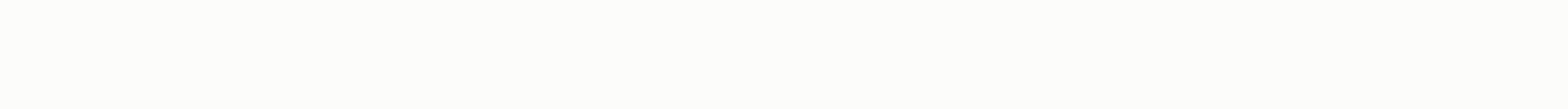 Морально-
Психологические
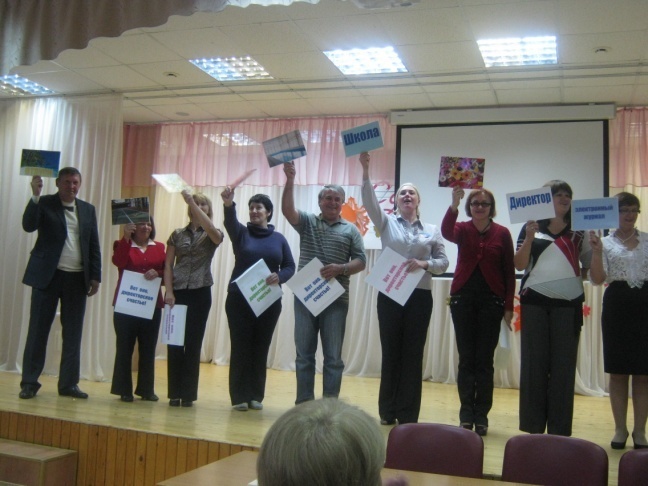 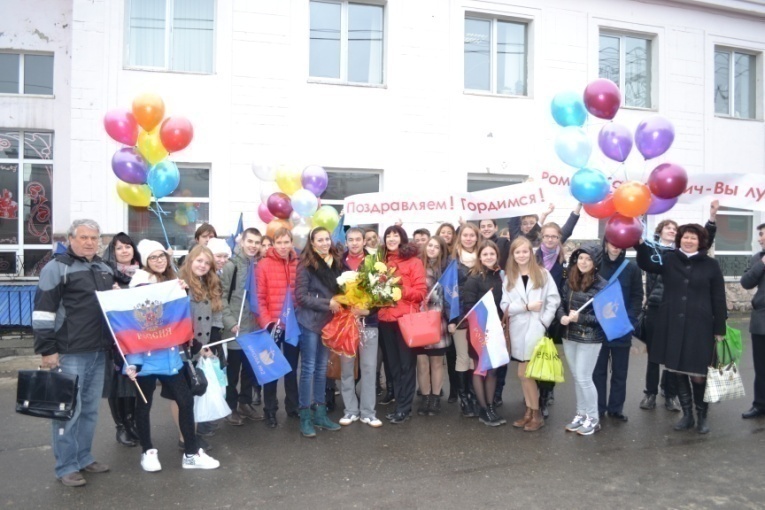 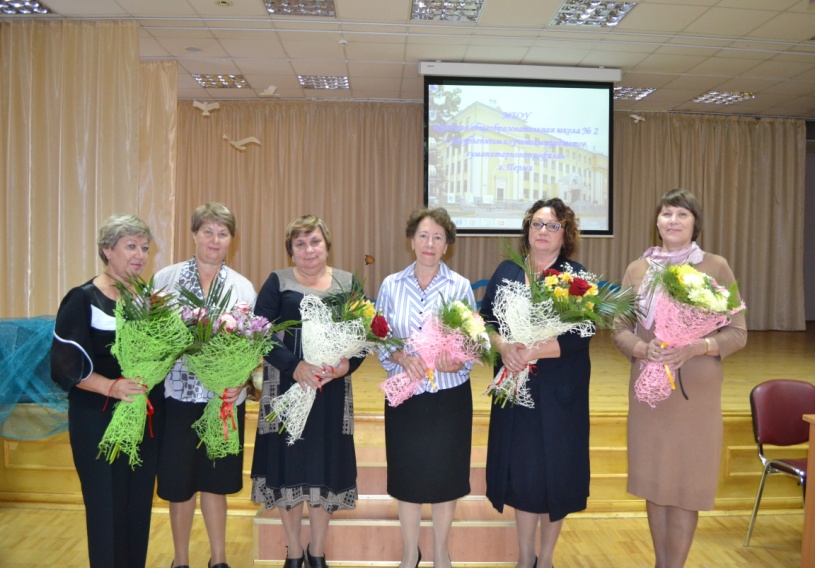 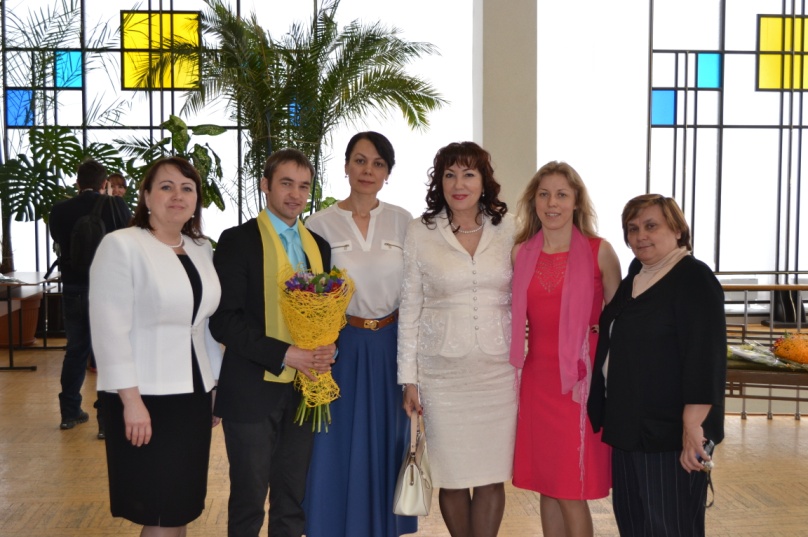 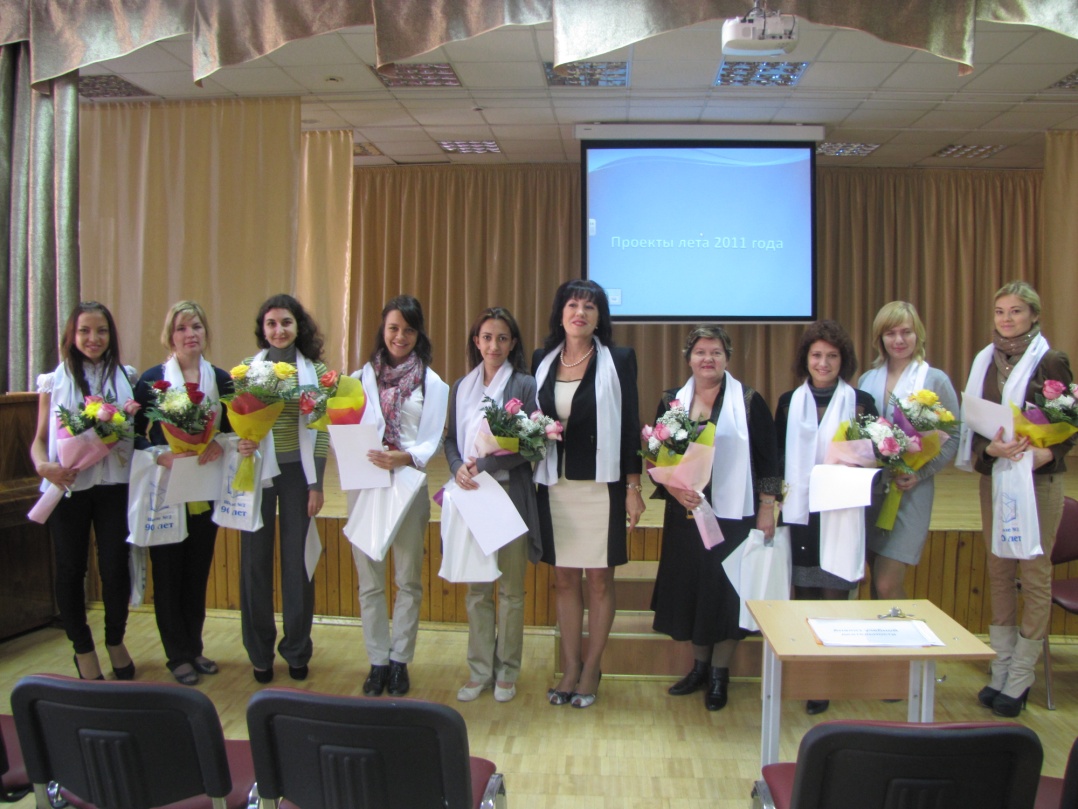 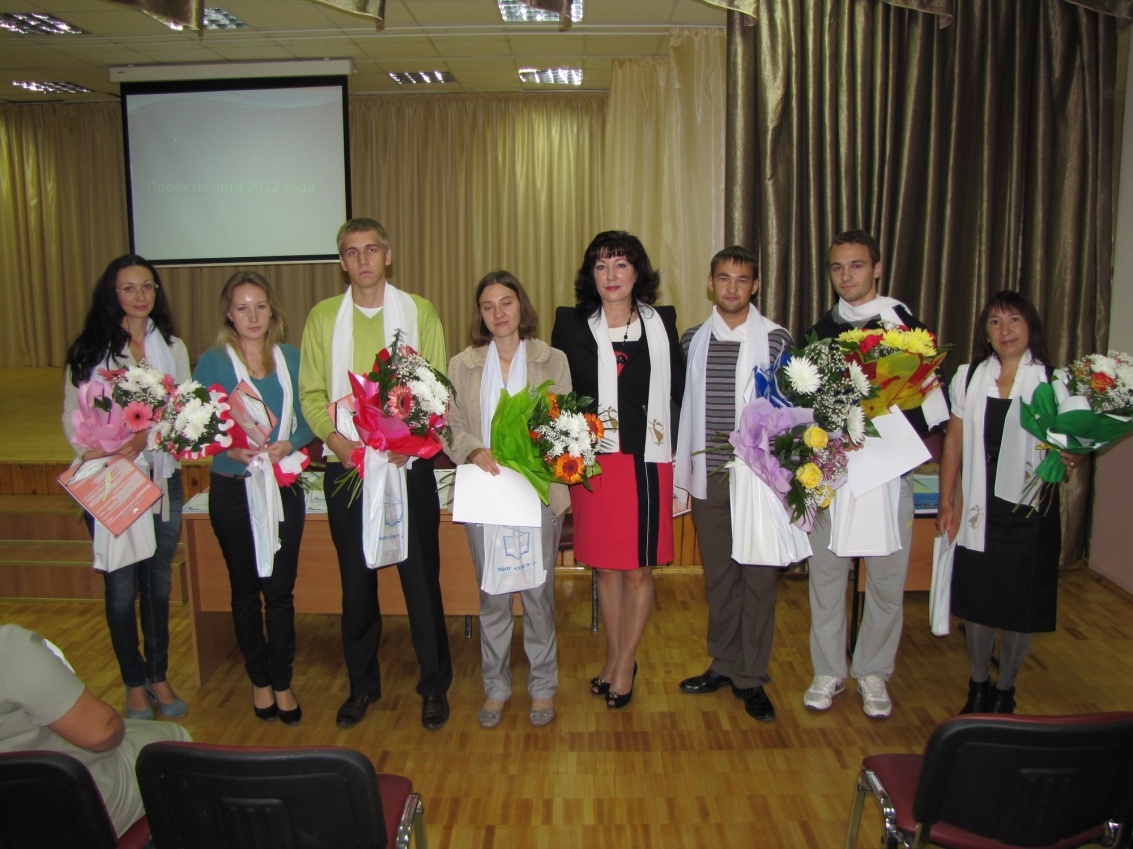 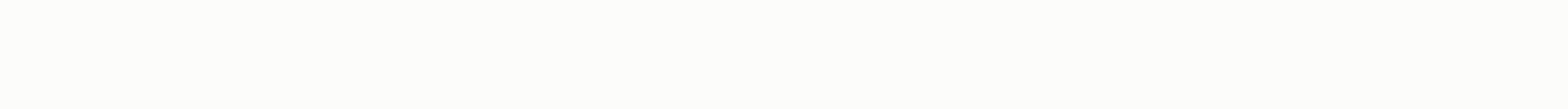 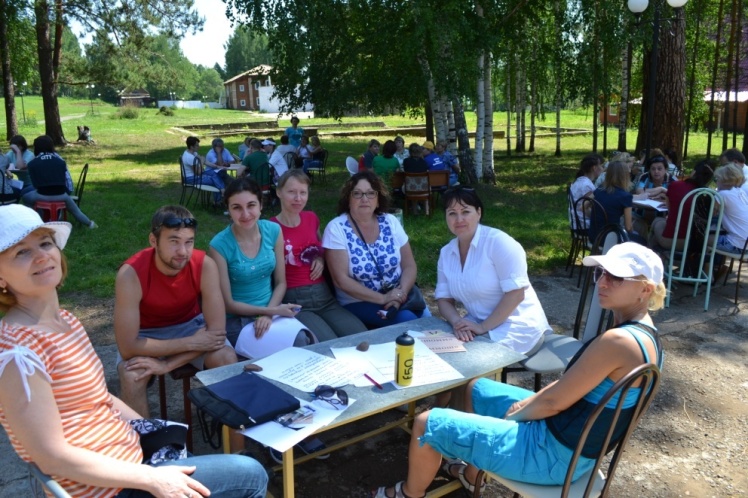 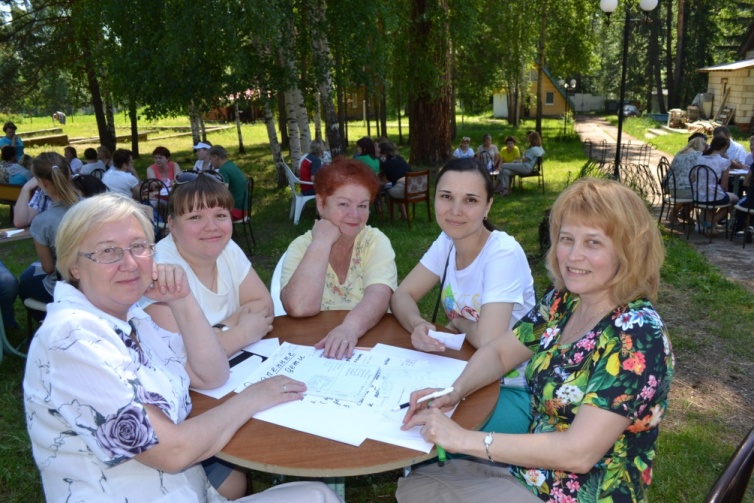 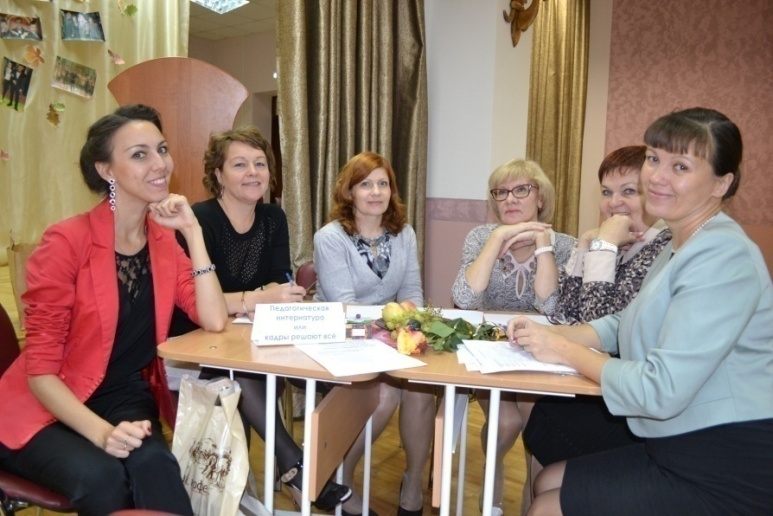 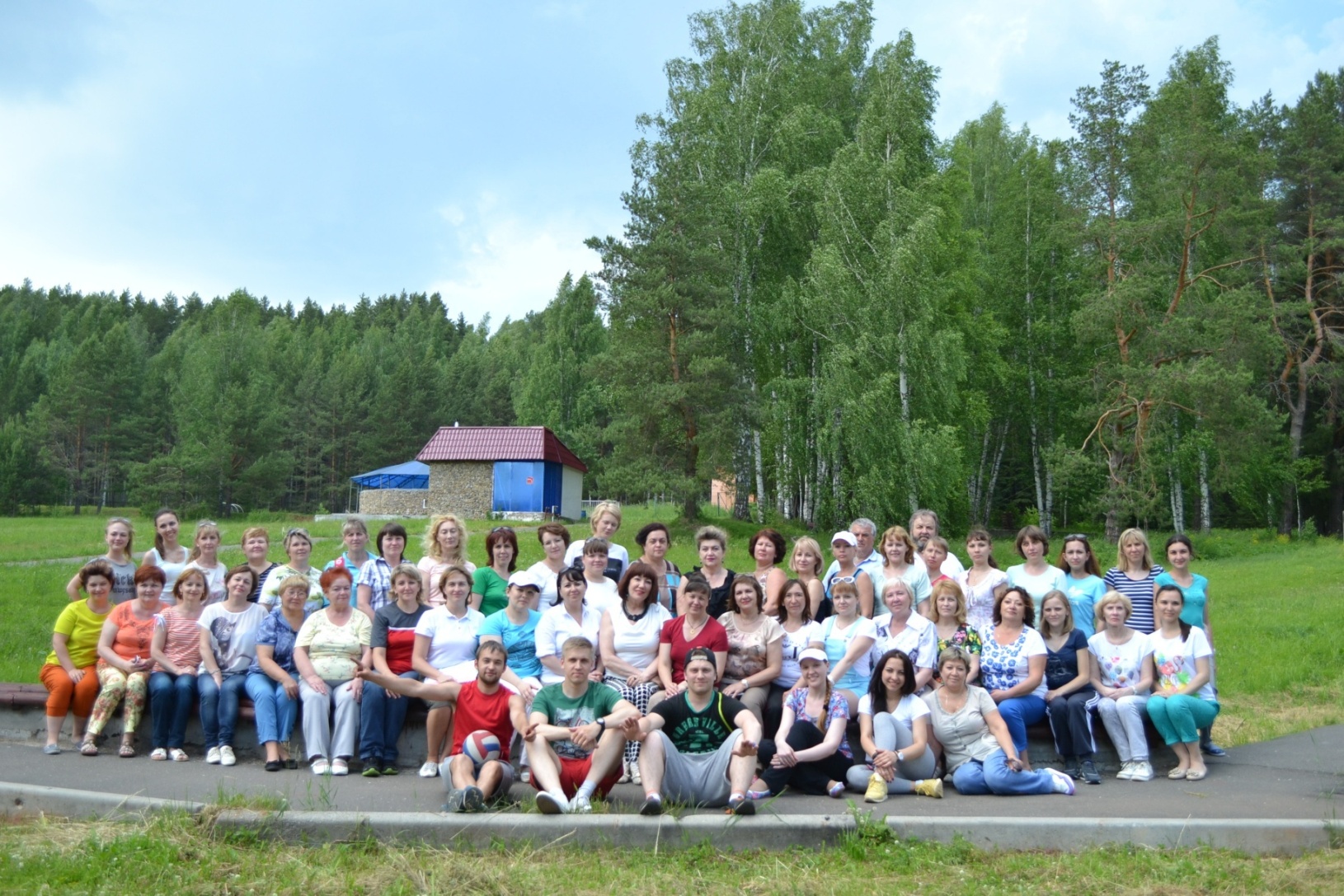 ПРОГРАММА: «МОЯ РОДИНА- ПЕРМСКИЙ КРАЙ»
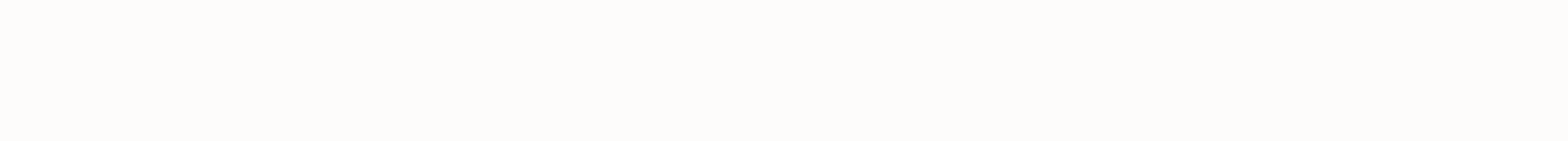 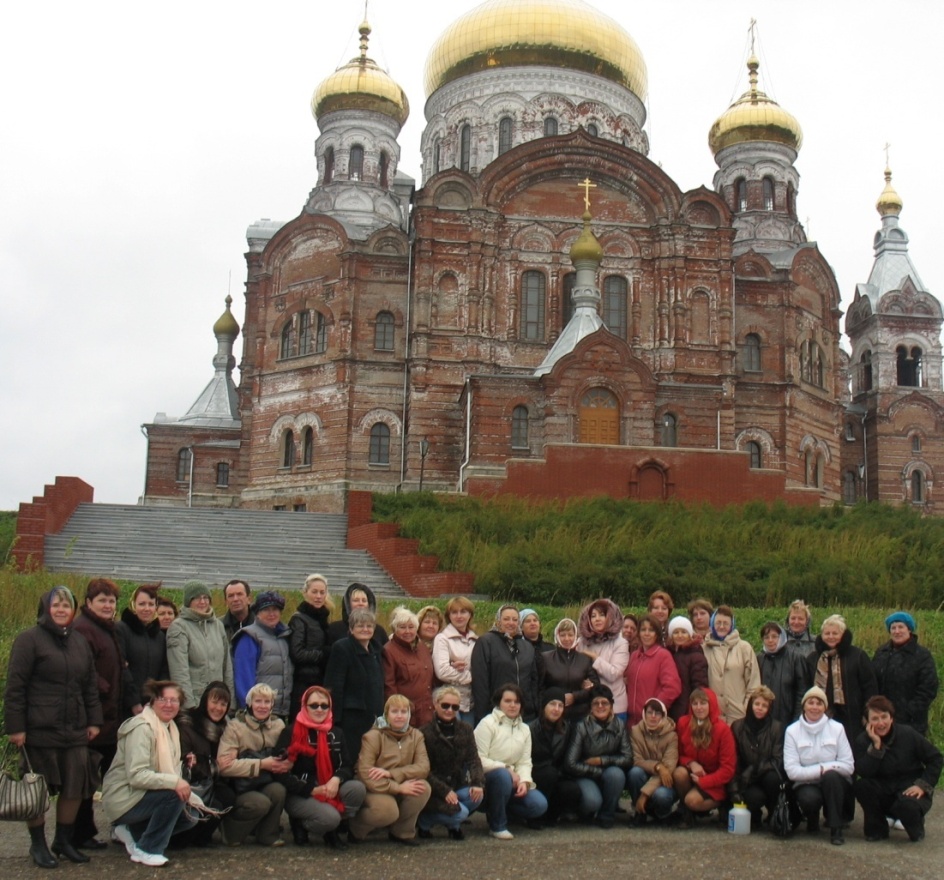 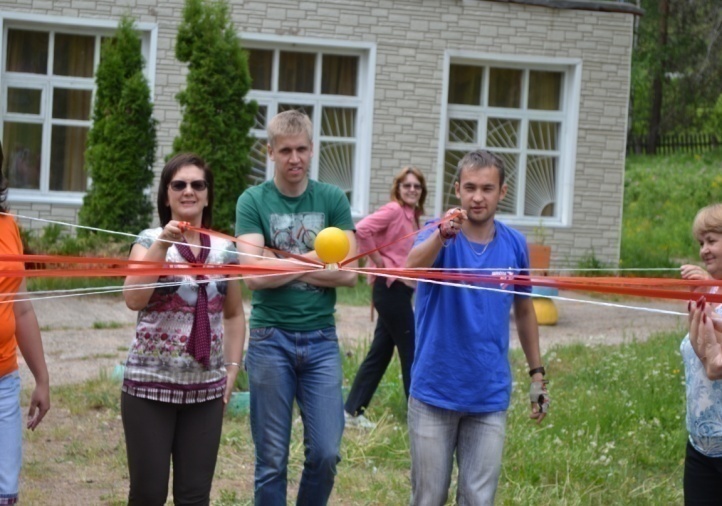 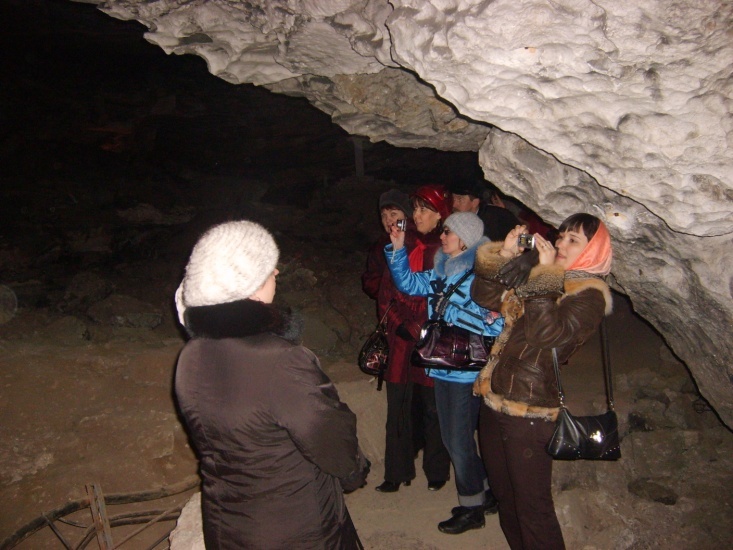 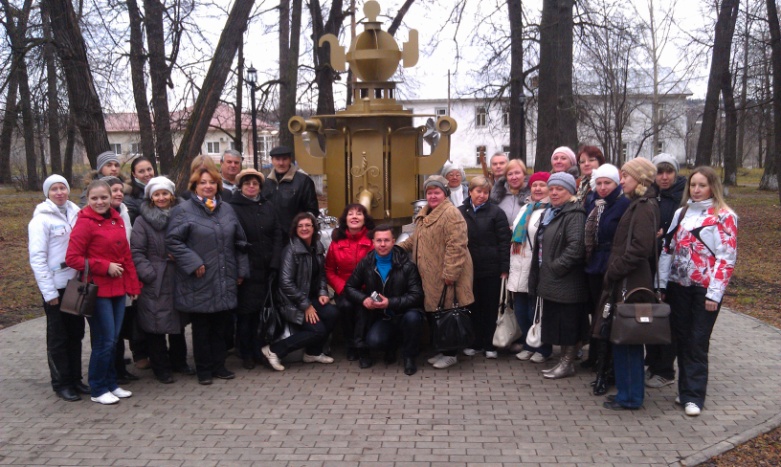 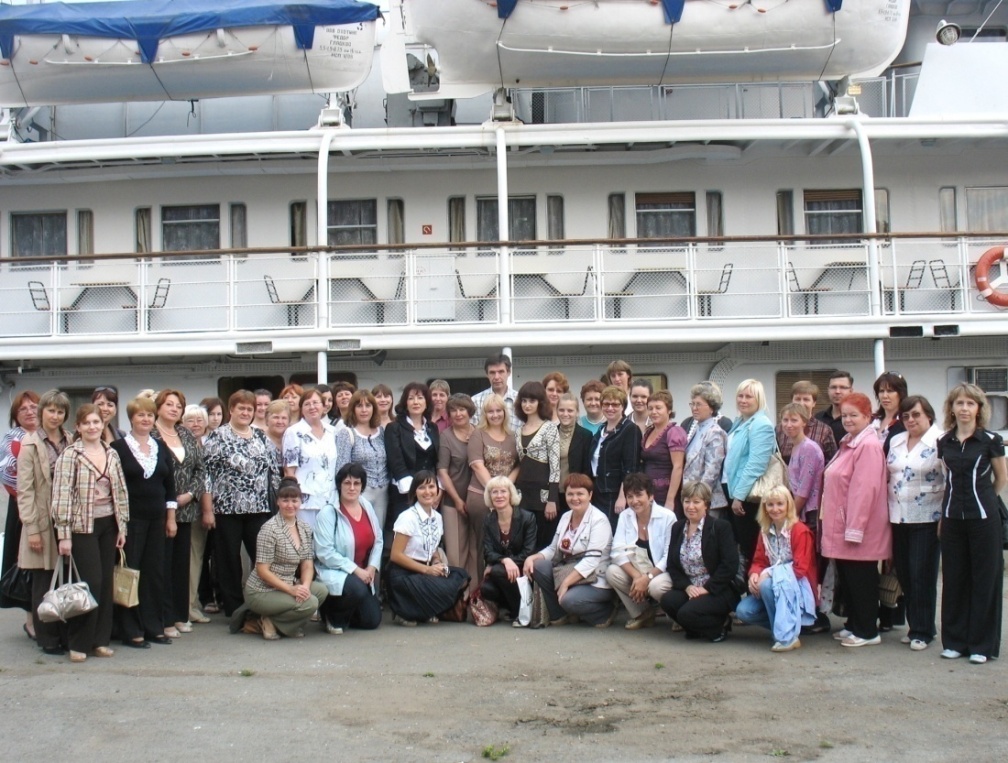 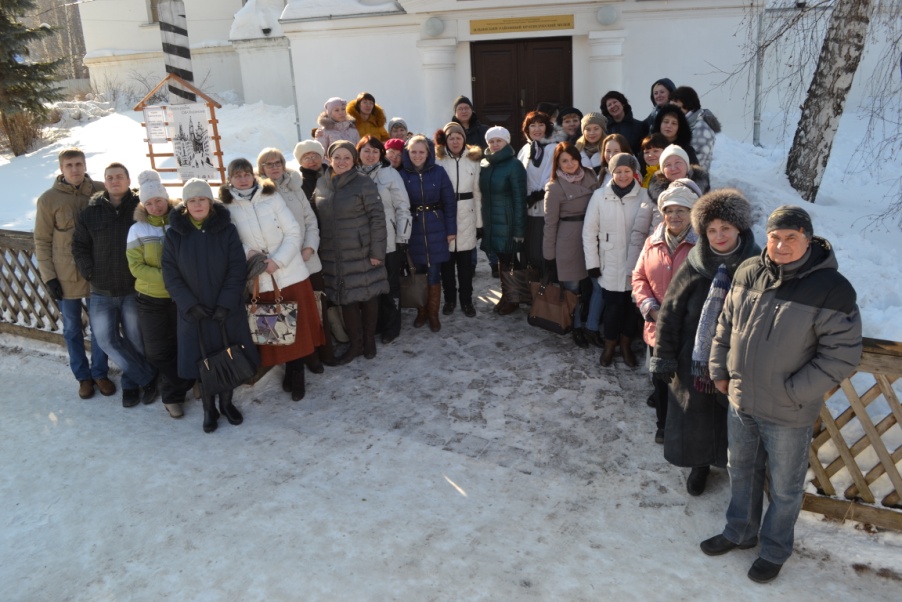 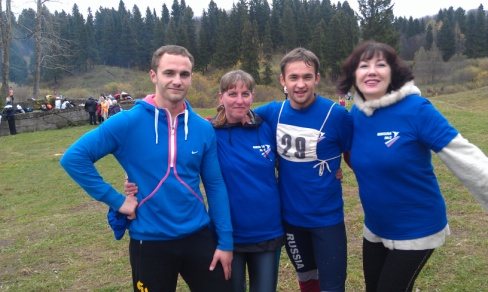 СБОРНИКИ «ИННОВАЦИОННАЯ ДЕЯТЕЛЬНОСТЬ ШКОЛЫ»
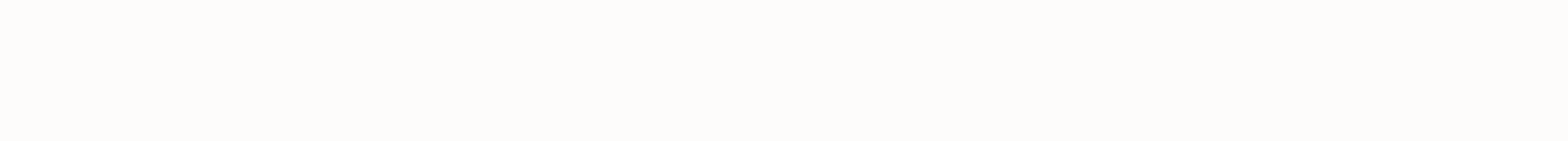 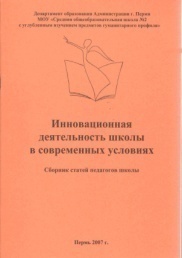 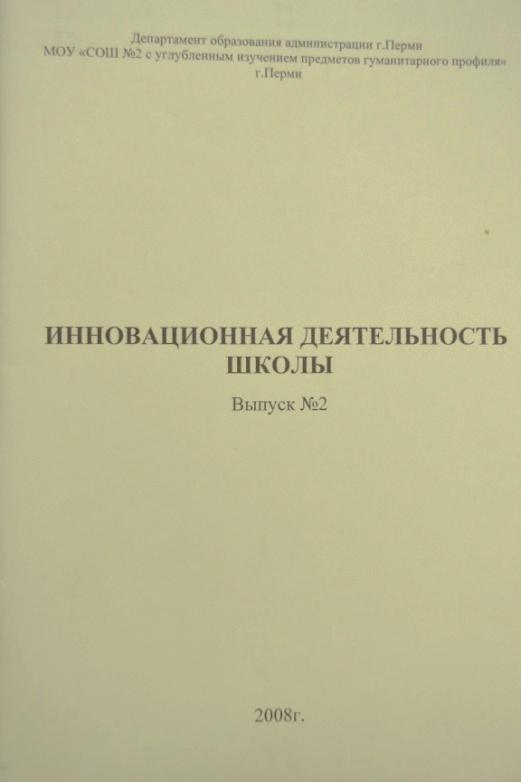 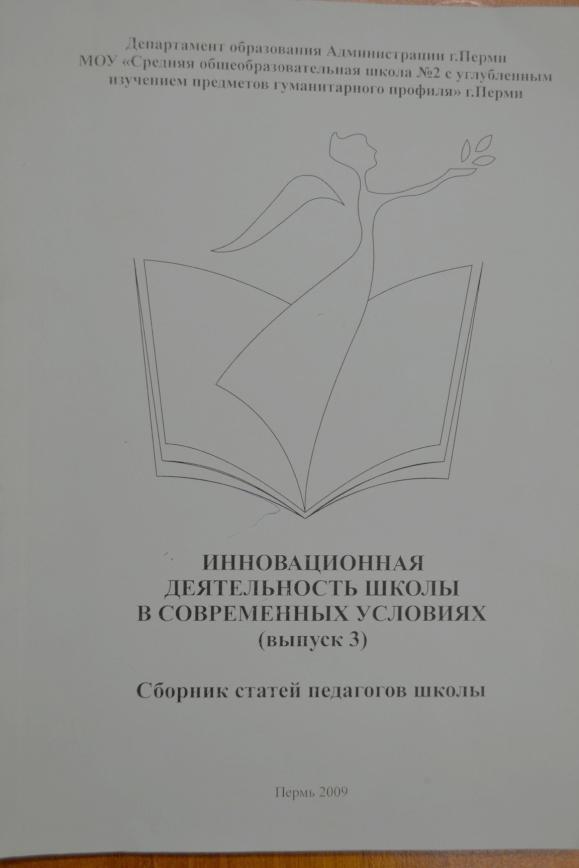 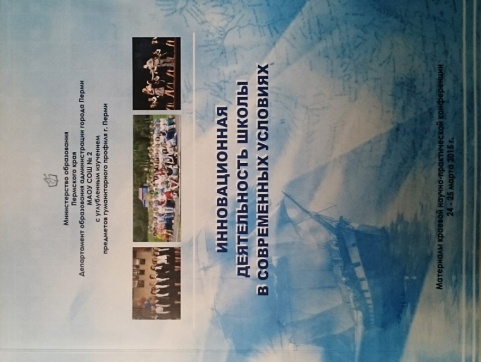 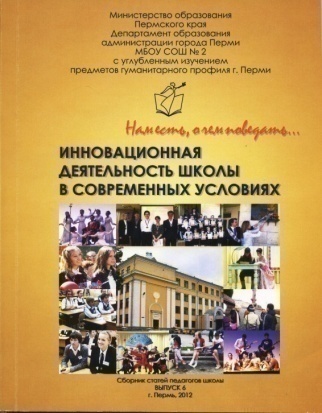 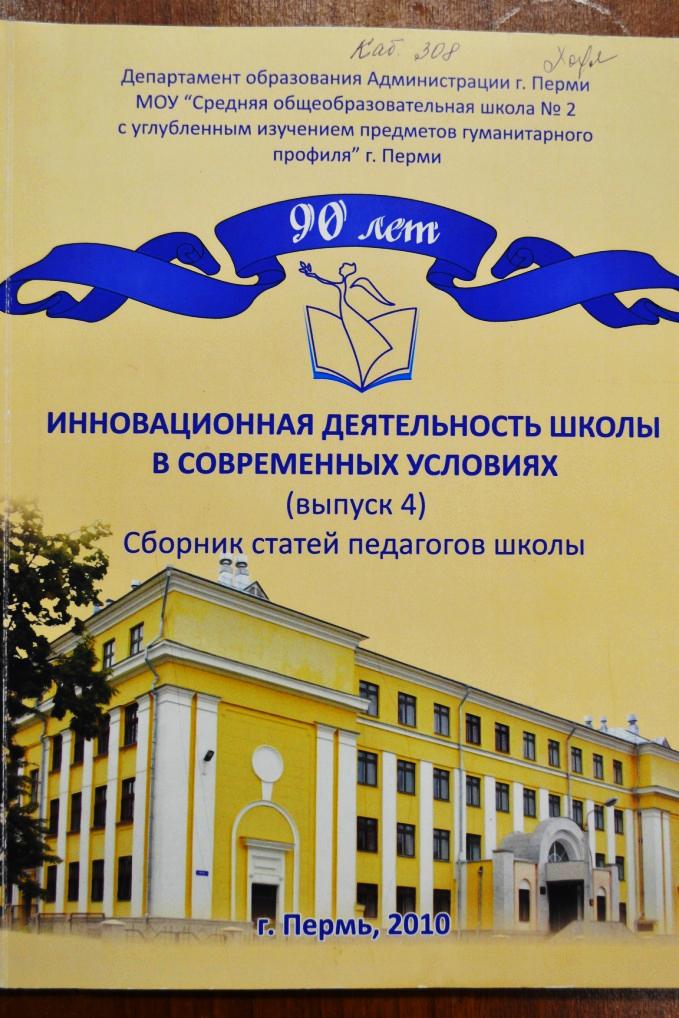 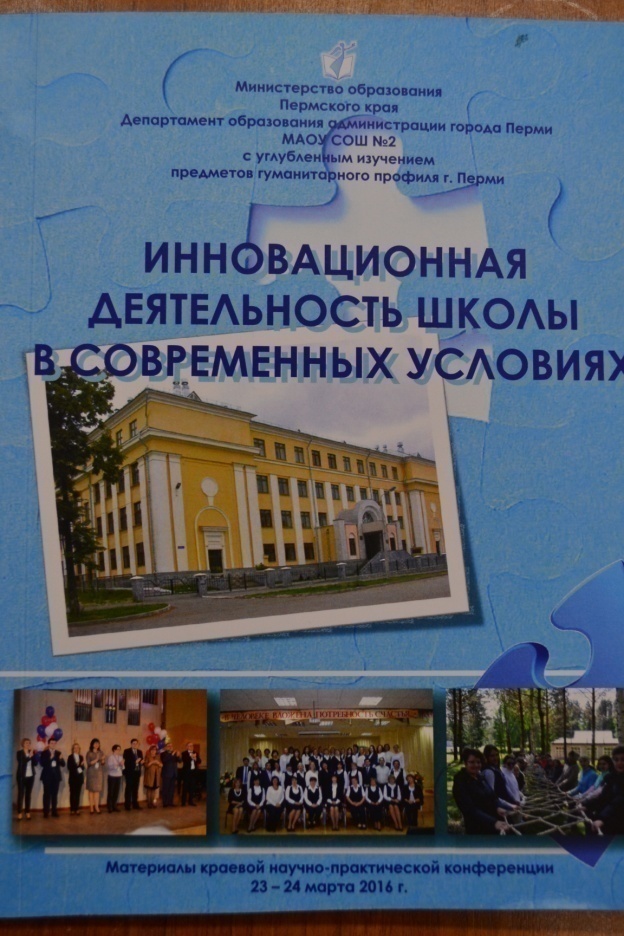 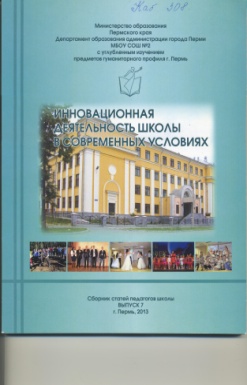 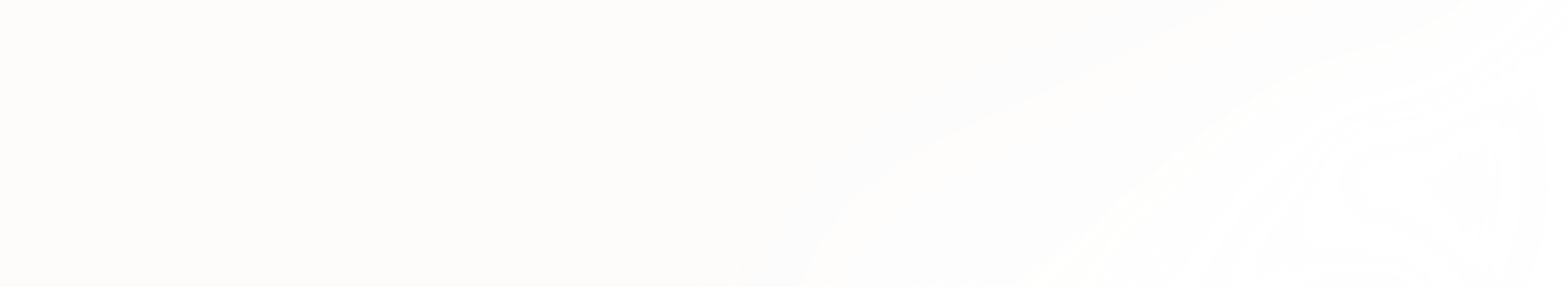 «Успех,  успешность, 
успешная школа»
«ВСЕ  ЗВЁЗДЫ В  ГОСТИ  К  НАМ»
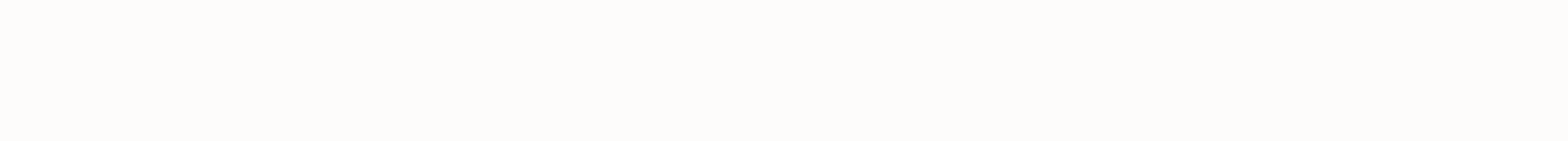 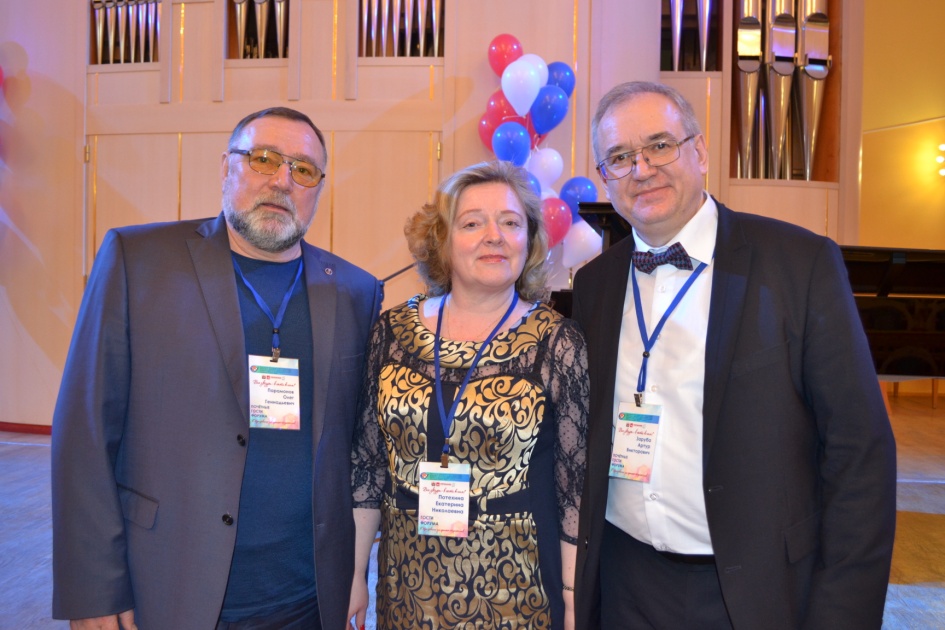 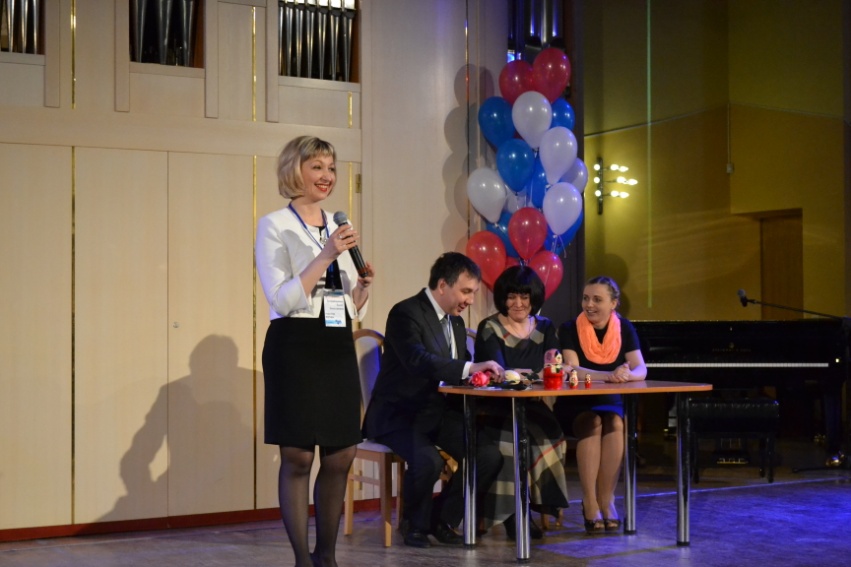 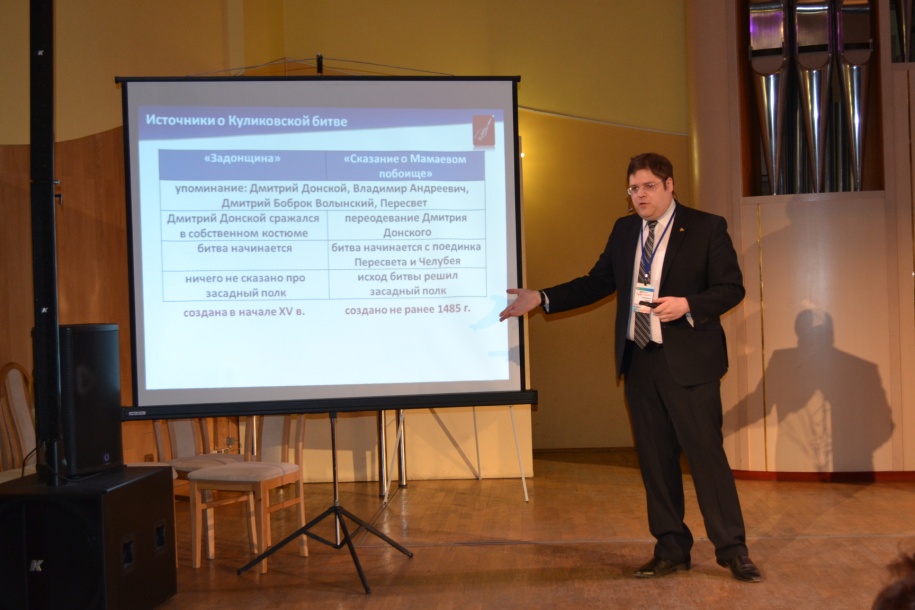 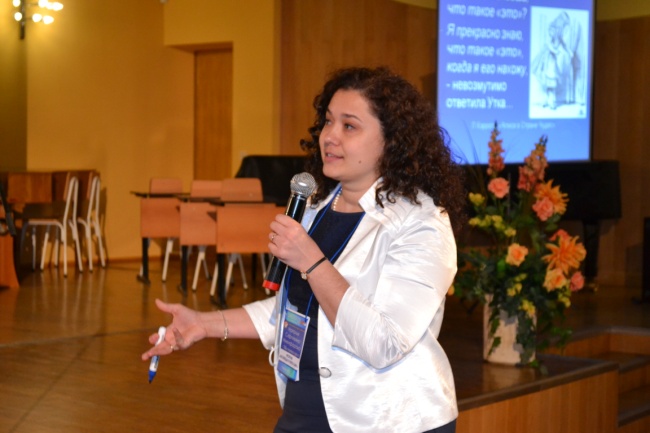 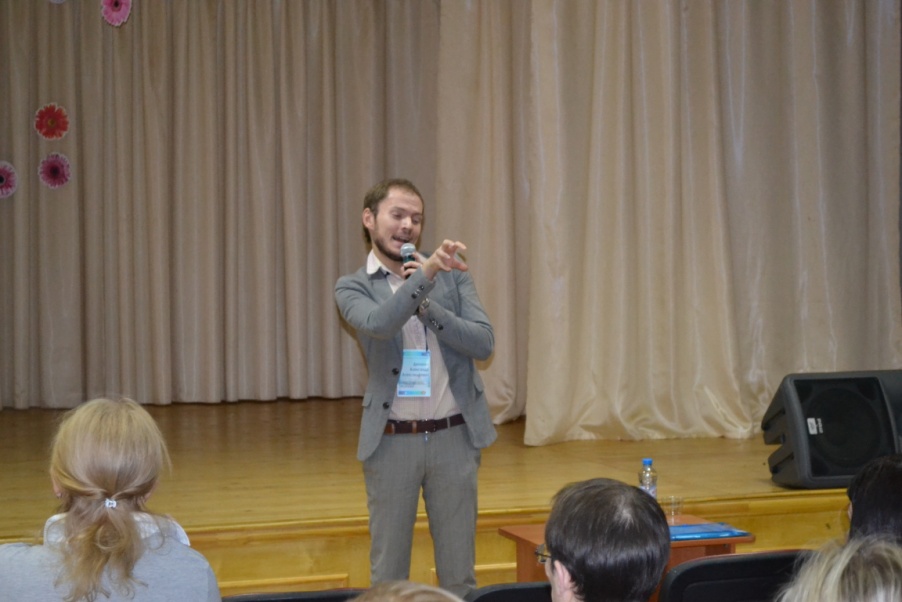 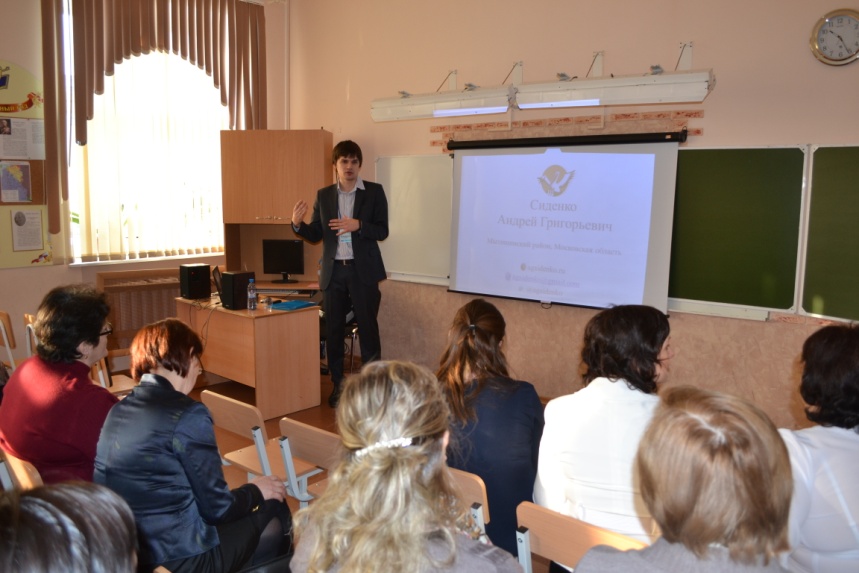 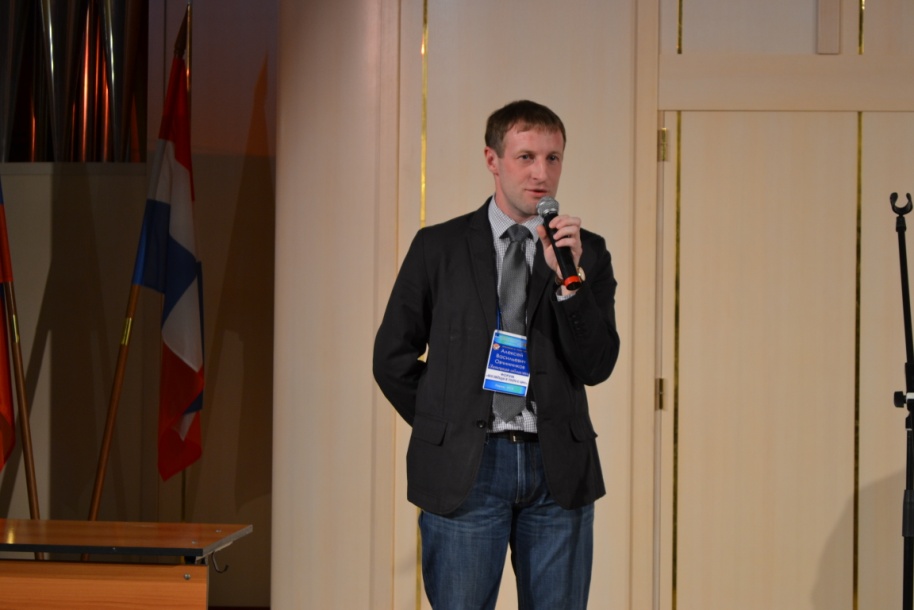 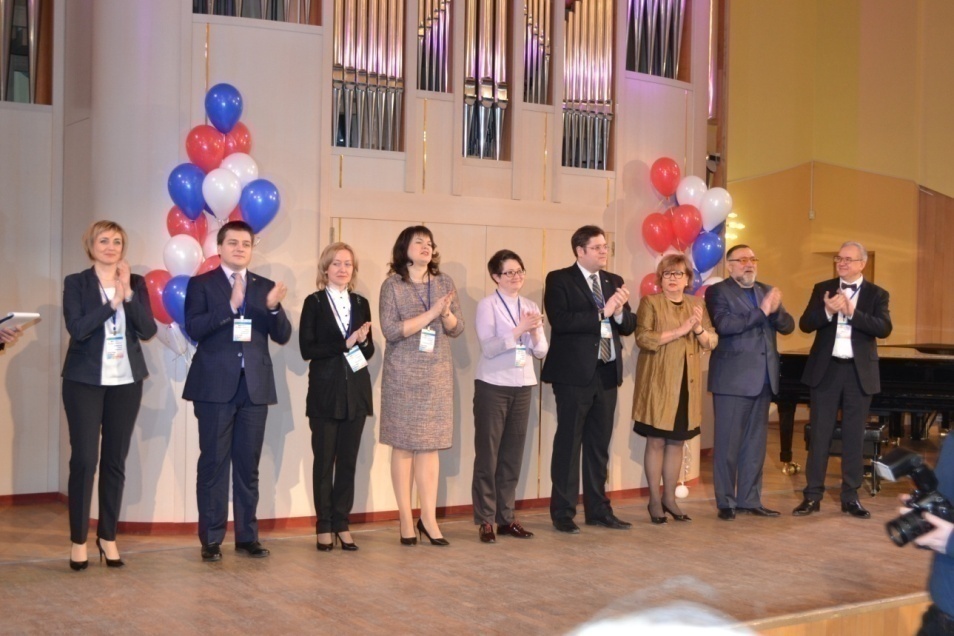 «ВСЕ  ЗВЁЗДЫ В  ГОСТИ  К  НАМ»
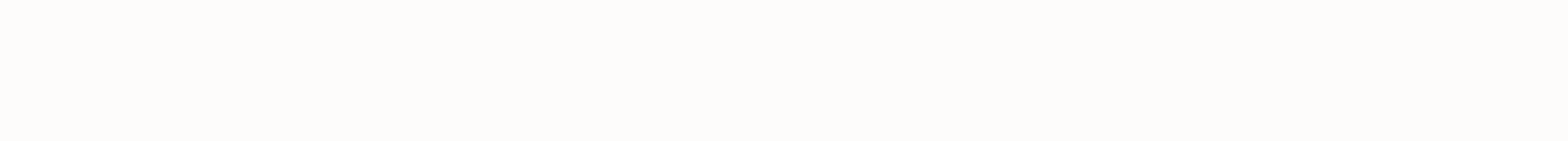 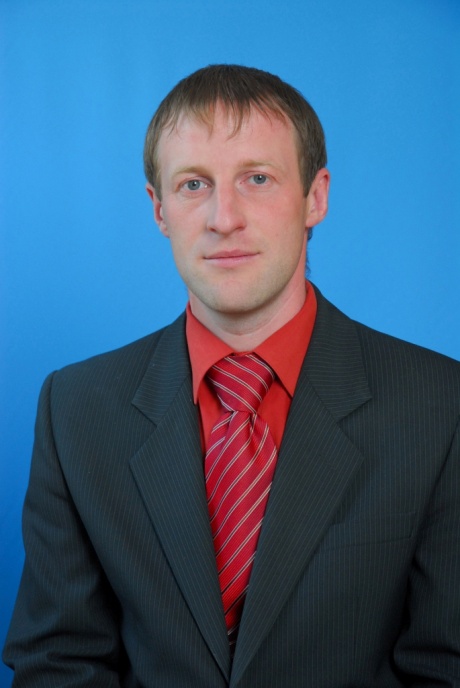 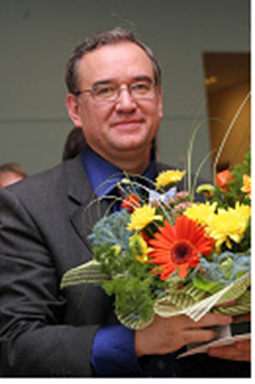 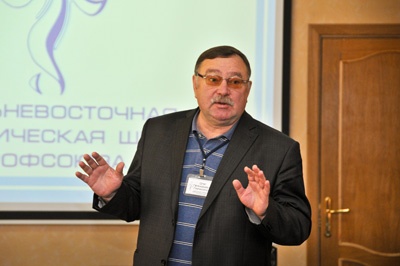 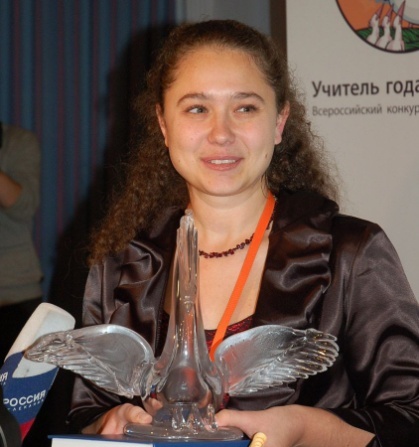 Артур Заруба
1992 год
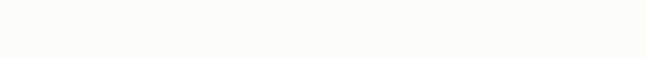 Олег Парамонов 
1993 год
Наталья Никифорова  2009 год
Алексей Овчинников 2011 год
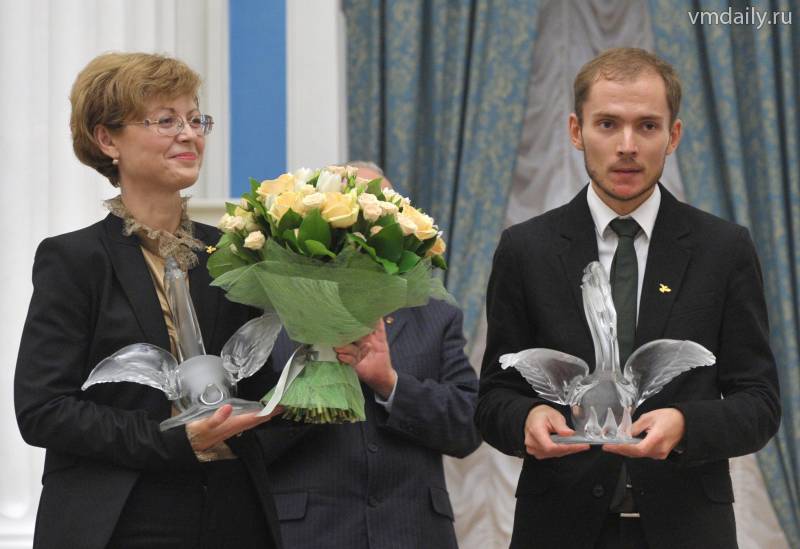 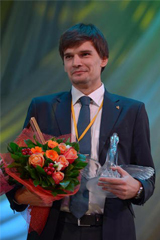 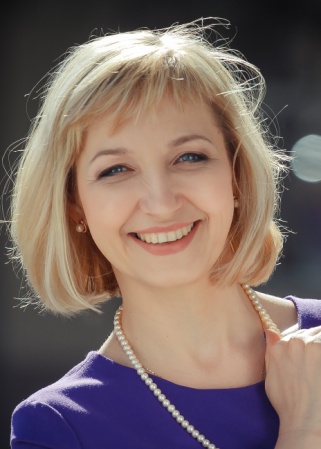 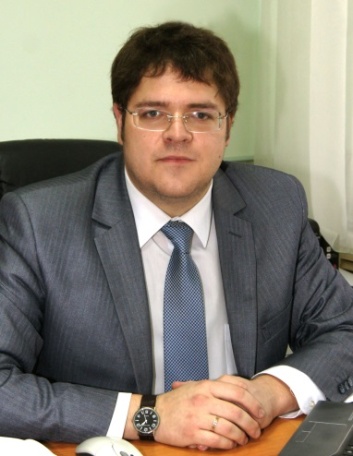 Александр Демахин 2012 год
Сергей Кочережко 
 2015 год
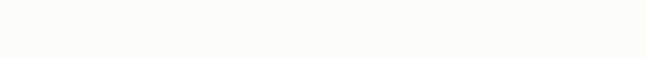 Андрей Сиденко 
 2013 год
Алла Головенькина
 2014 год